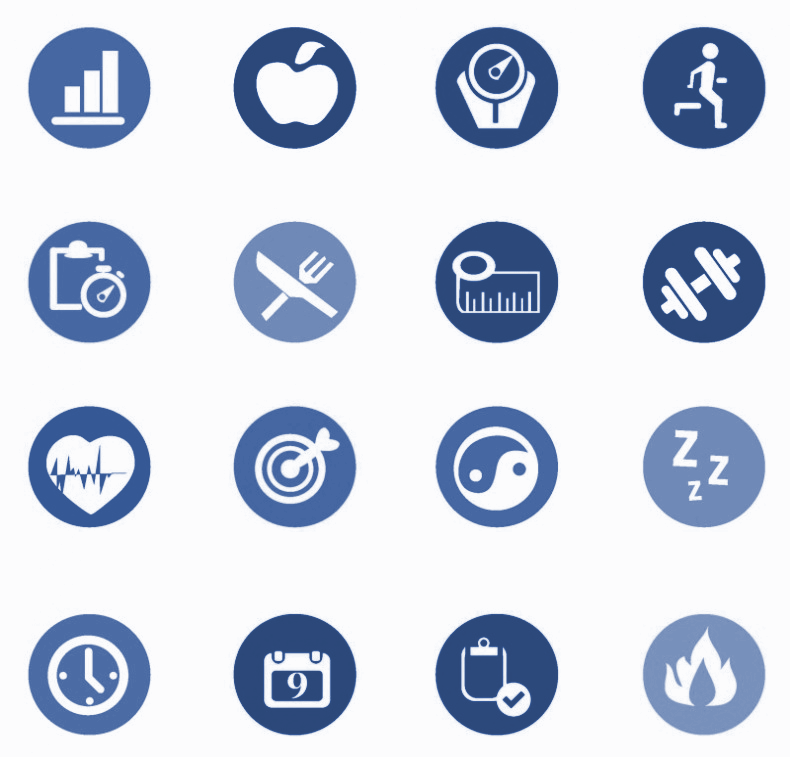 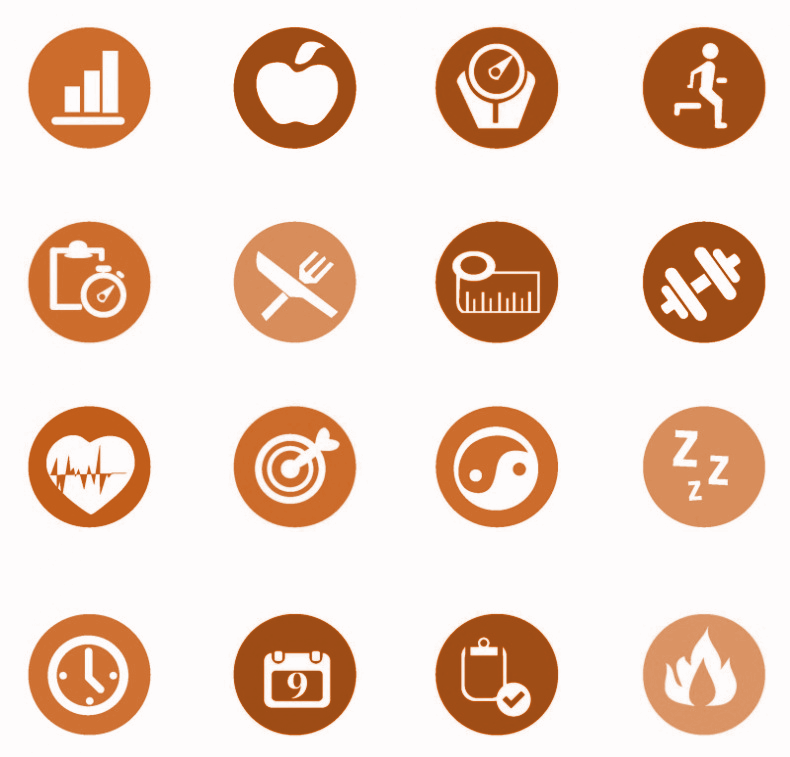 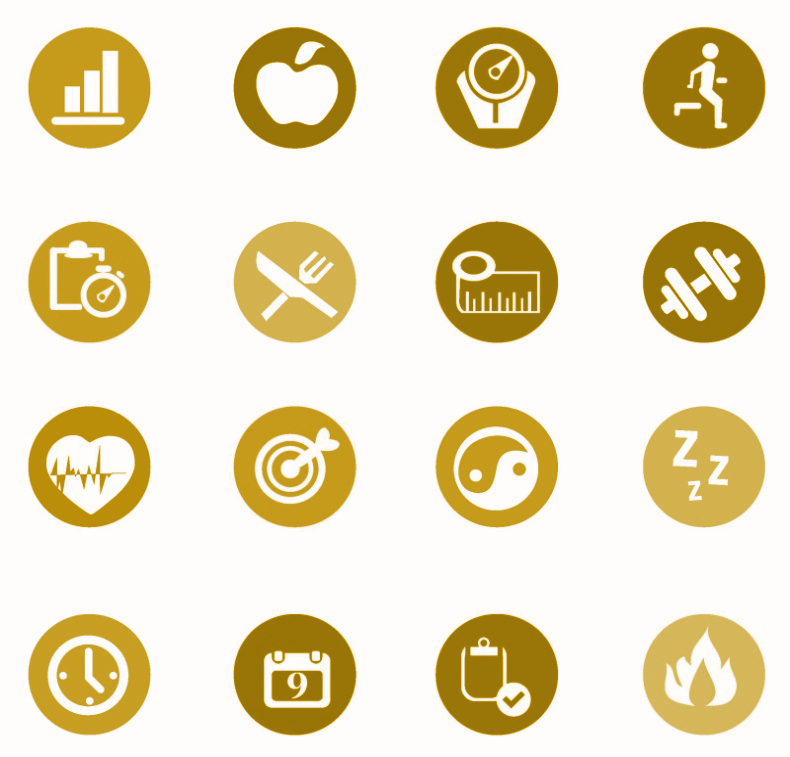 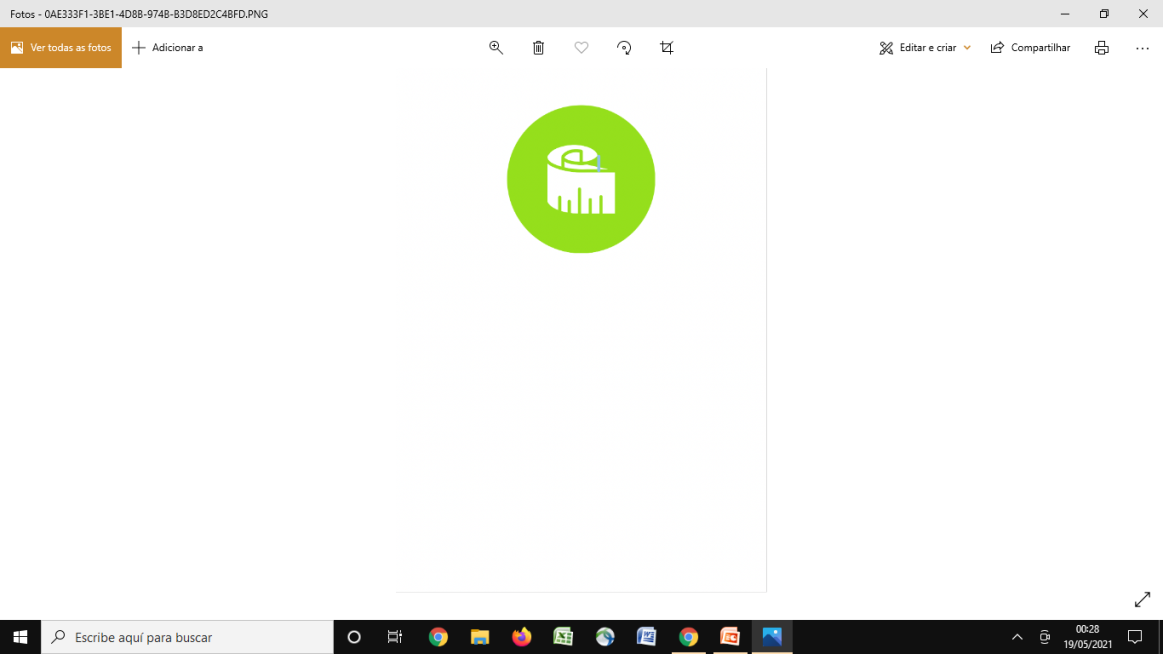 Pergunta da atividade
Vocês sabem o estado nutricional do suposto indivíduo?
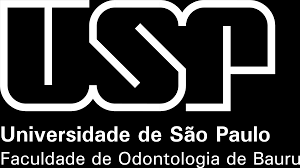 Vigilância Alimentar e Nutricional na Linha de Cuidado para Sobrepeso e Obesidade
Vigilância Alimentar e Nutricional na Linha de Cuidado para Sobrepeso e Obesidade
[Speaker Notes: Créditos]
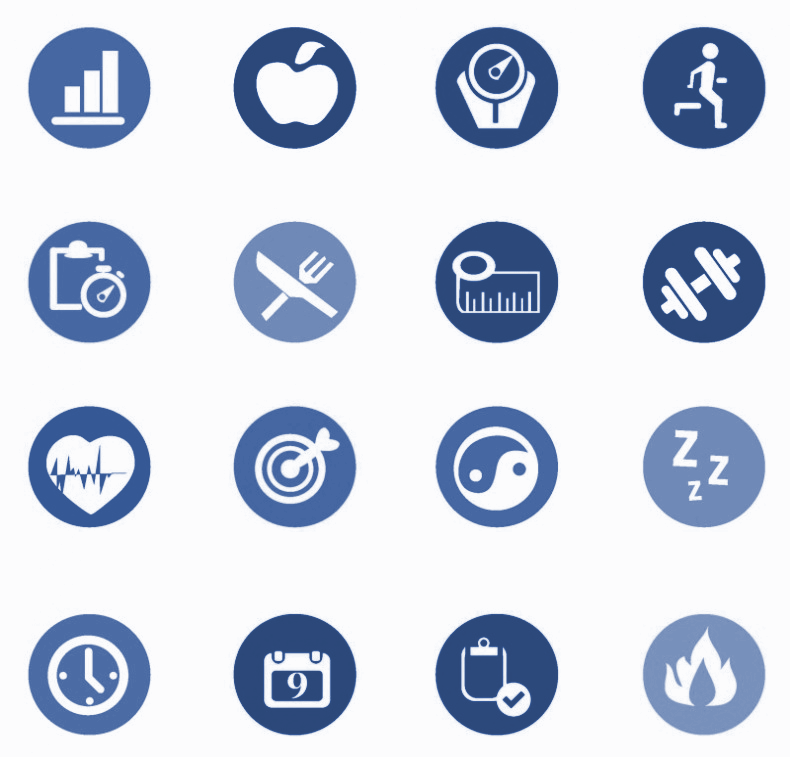 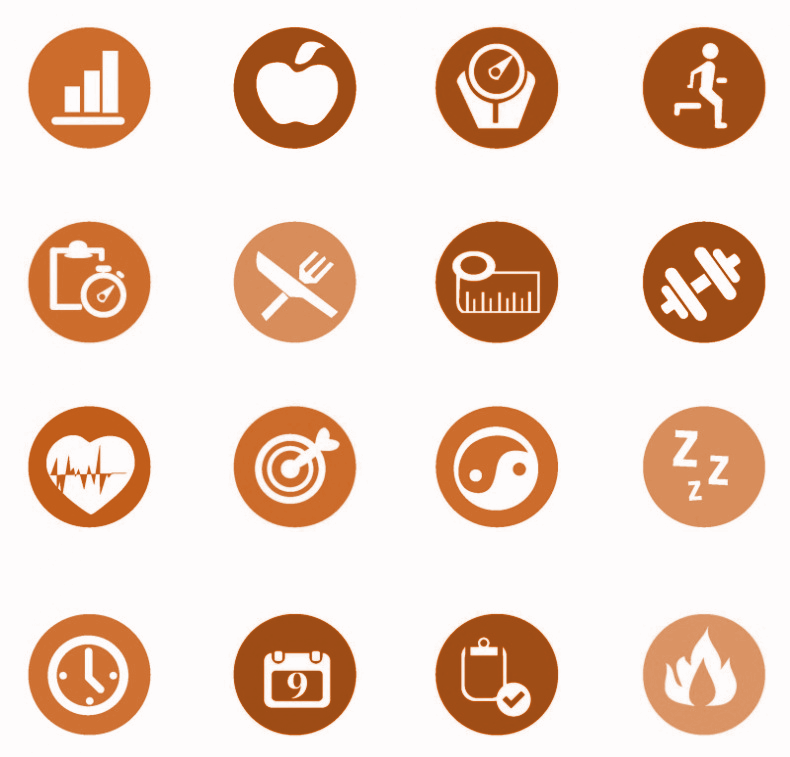 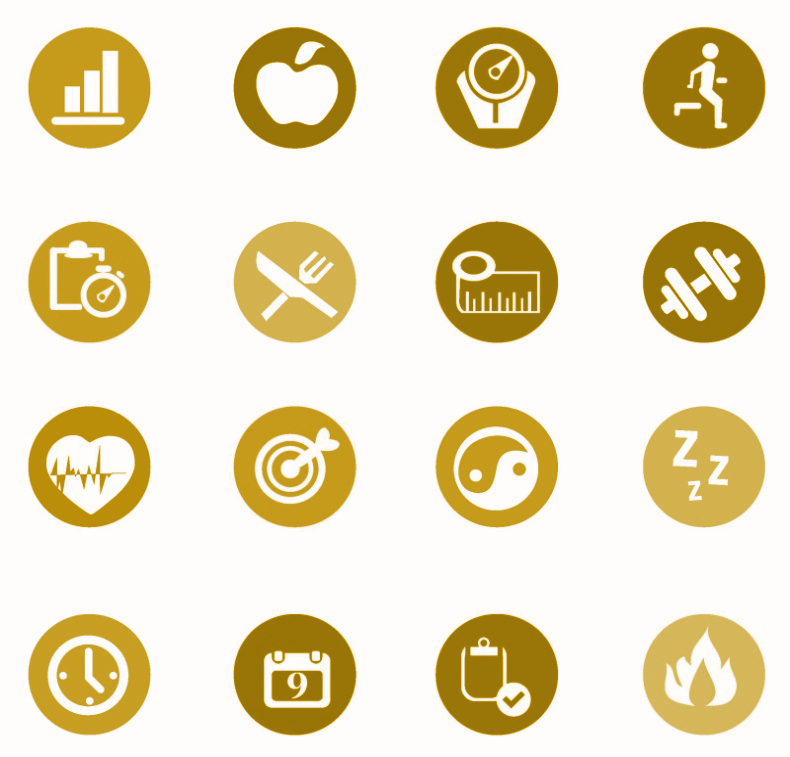 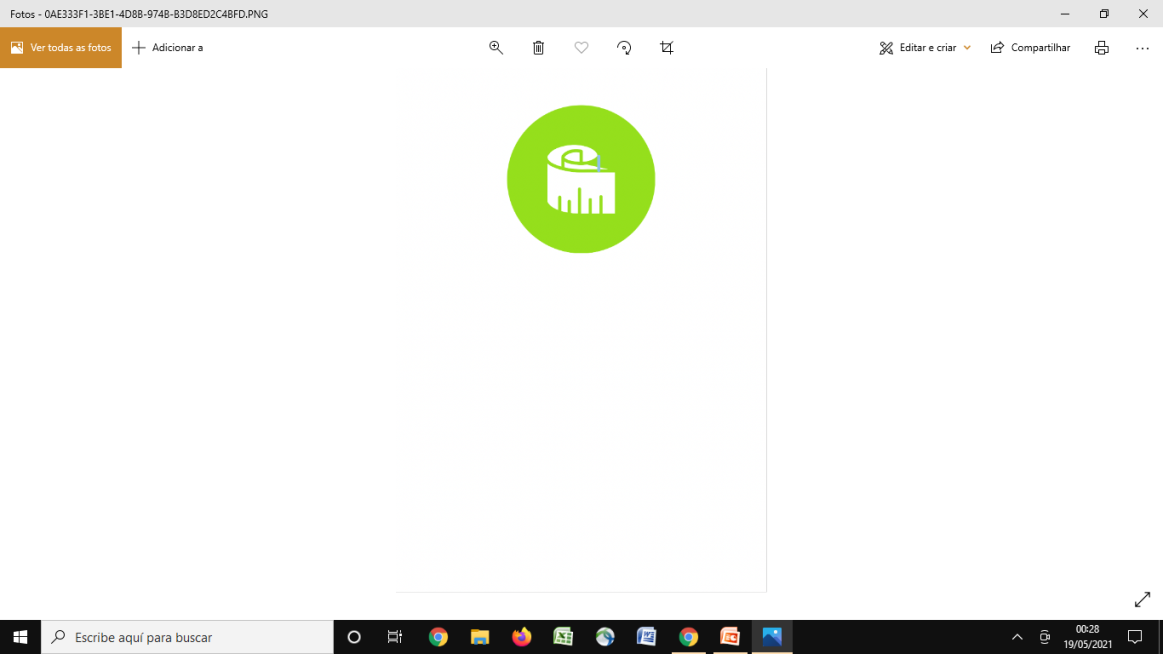 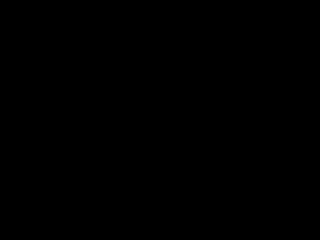 Vamos relembrar como calcular o IMC
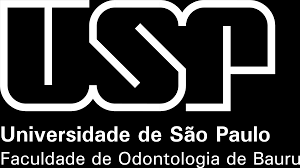 Vigilância Alimentar e Nutricional na Linha de Cuidado para Sobrepeso e Obesidade
Vigilância Alimentar e Nutricional na Linha de Cuidado para Sobrepeso e Obesidade
[Speaker Notes: Créditos]
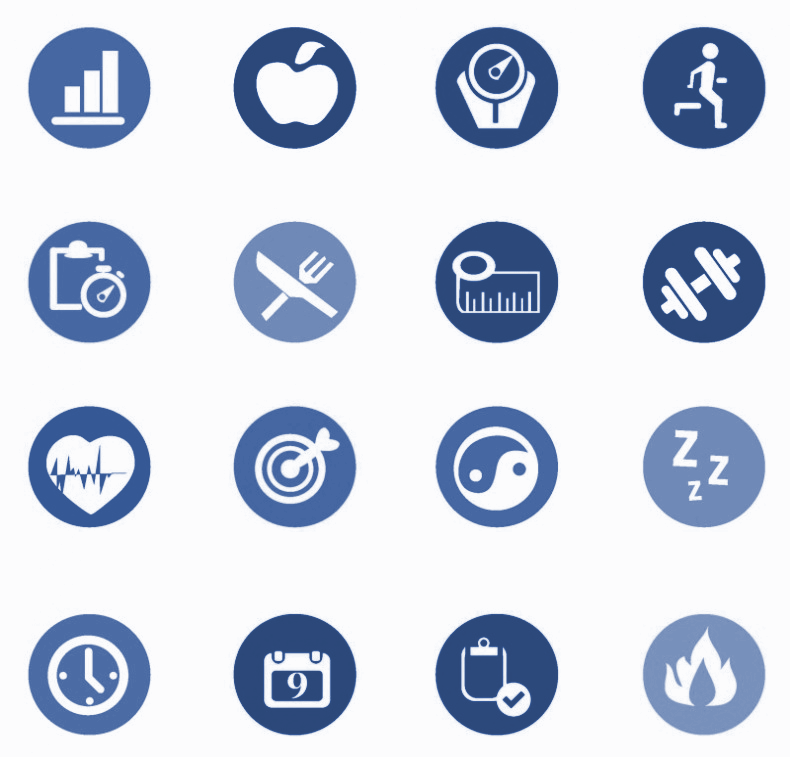 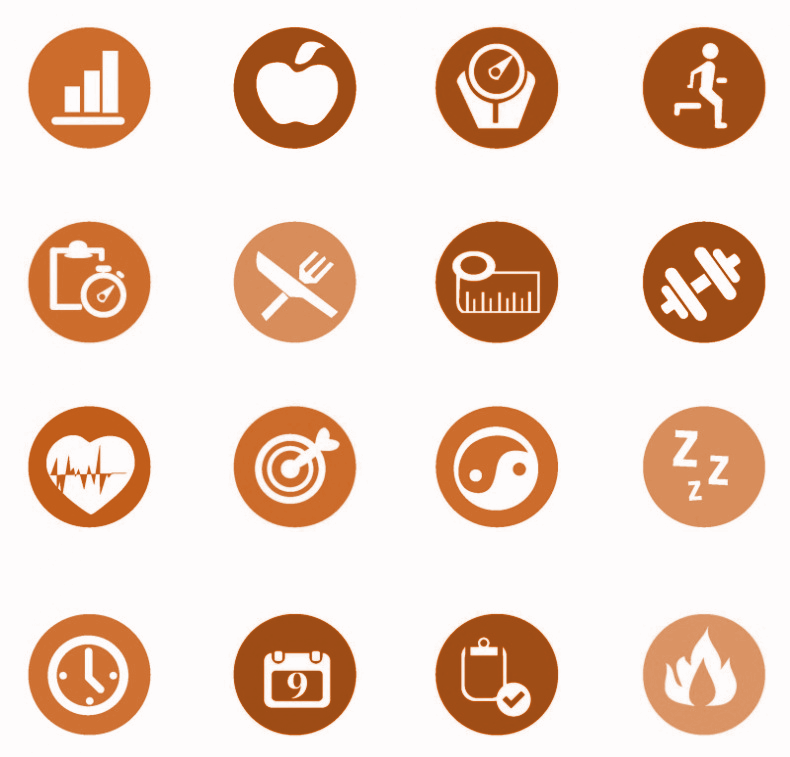 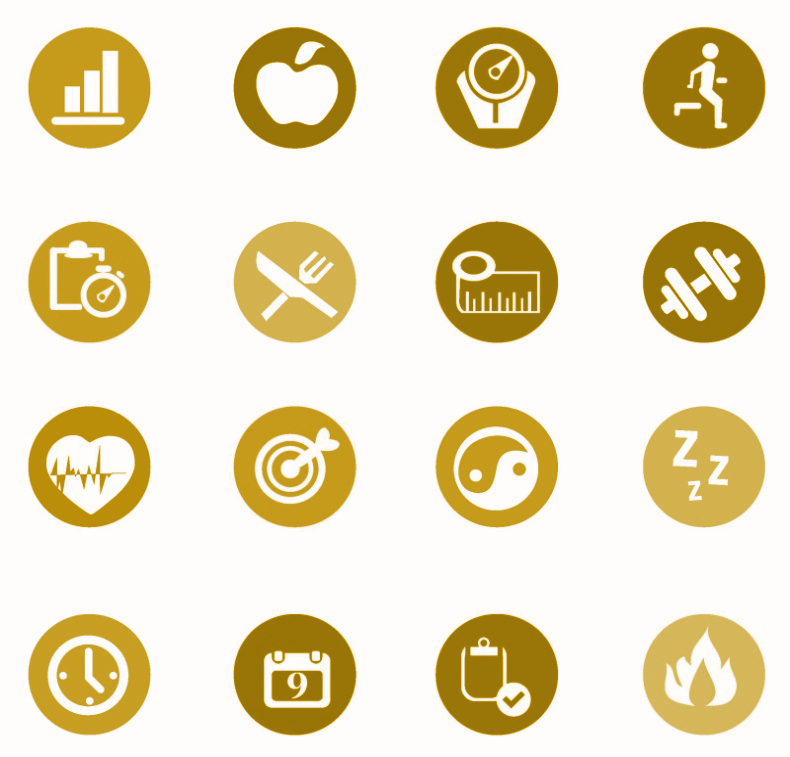 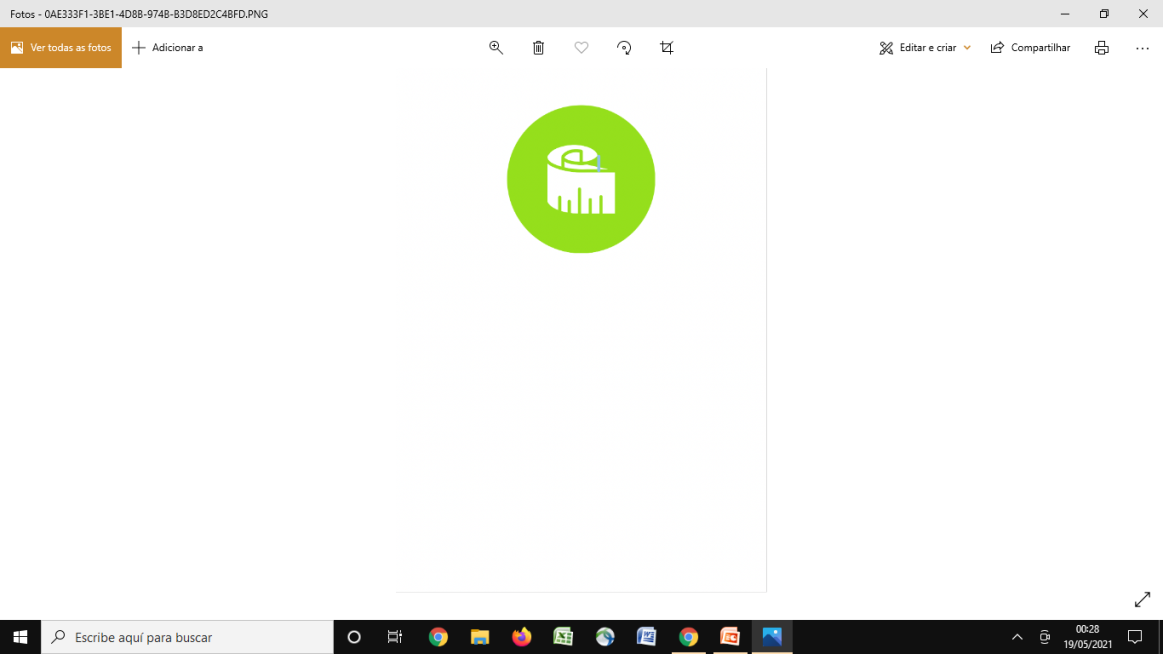 Vamos relembrar como calcular o IMC
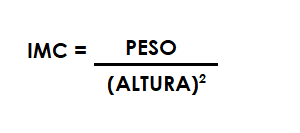 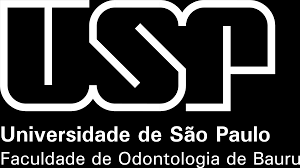 Vigilância Alimentar e Nutricional na Linha de Cuidado para Sobrepeso e Obesidade
Vigilância Alimentar e Nutricional na Linha de Cuidado para Sobrepeso e Obesidade
[Speaker Notes: Créditos]
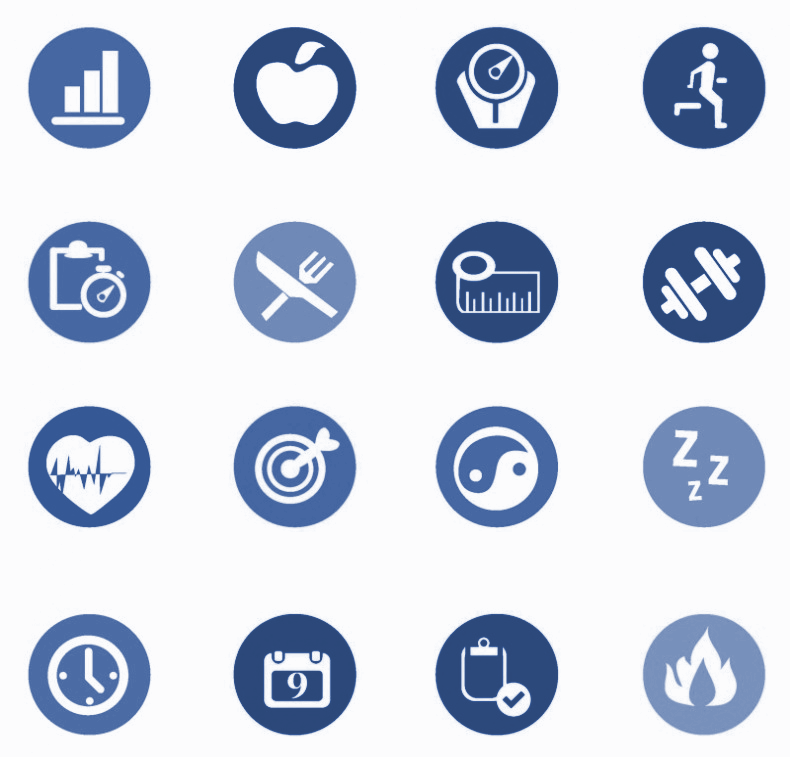 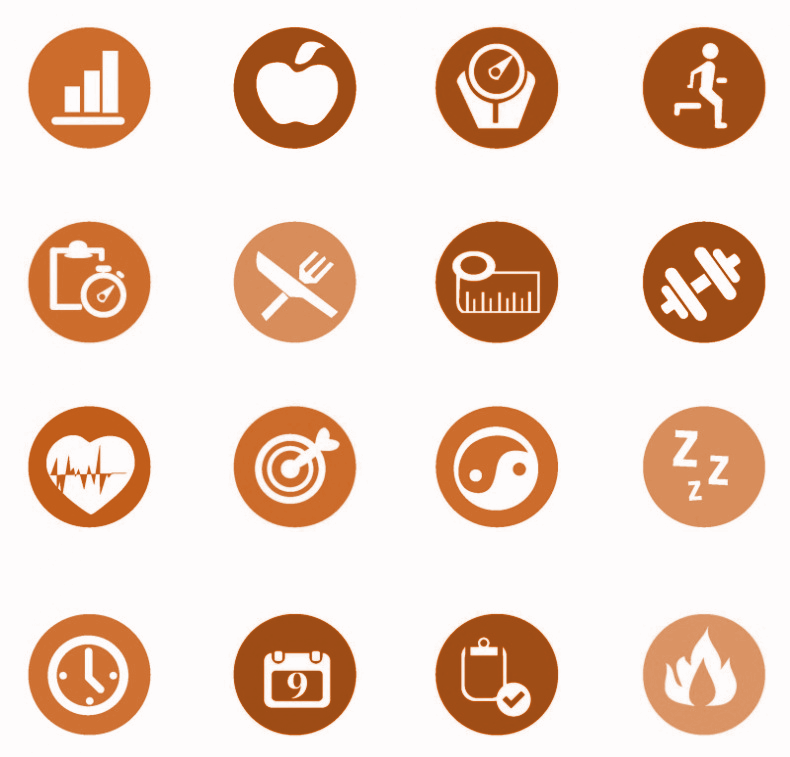 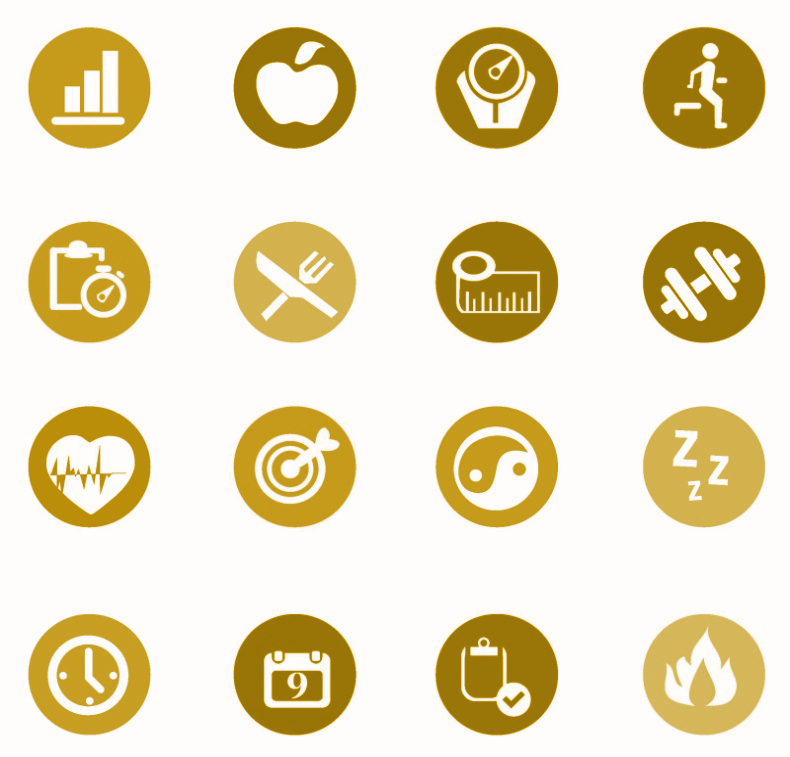 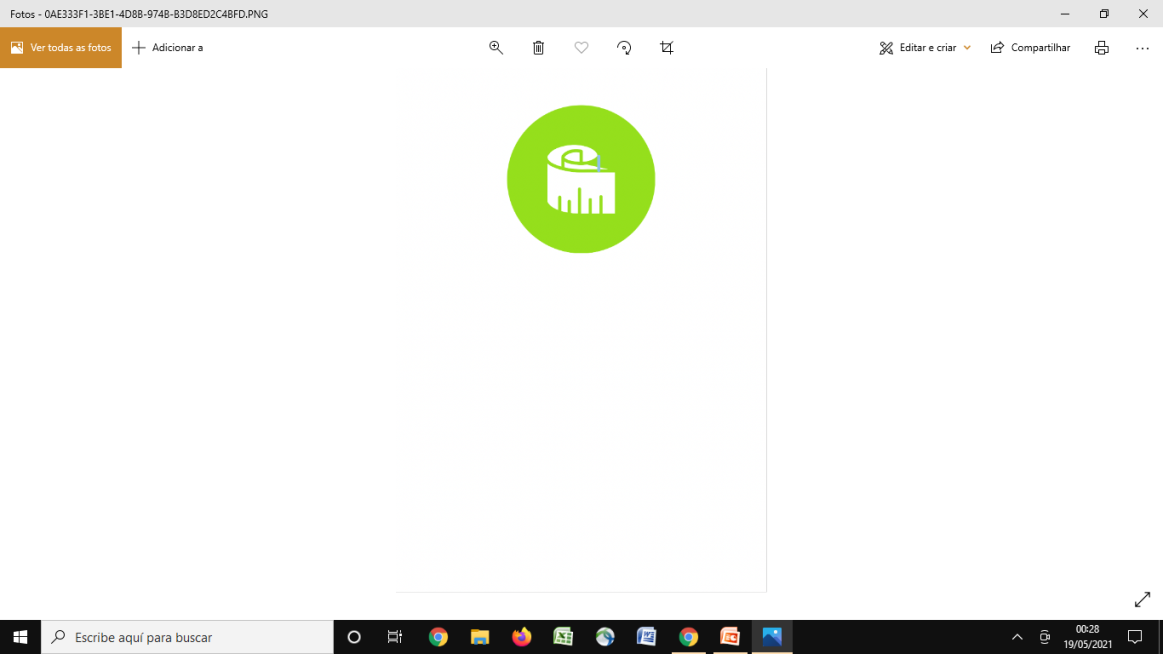 Vamos relembrar como calcular o IMC
Ficha 1
IMC = 87/ (1,62)²
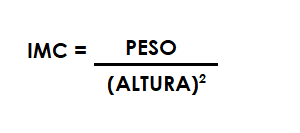 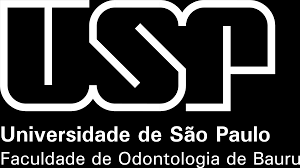 Vigilância Alimentar e Nutricional na Linha de Cuidado para Sobrepeso e Obesidade
Vigilância Alimentar e Nutricional na Linha de Cuidado para Sobrepeso e Obesidade
[Speaker Notes: Créditos]
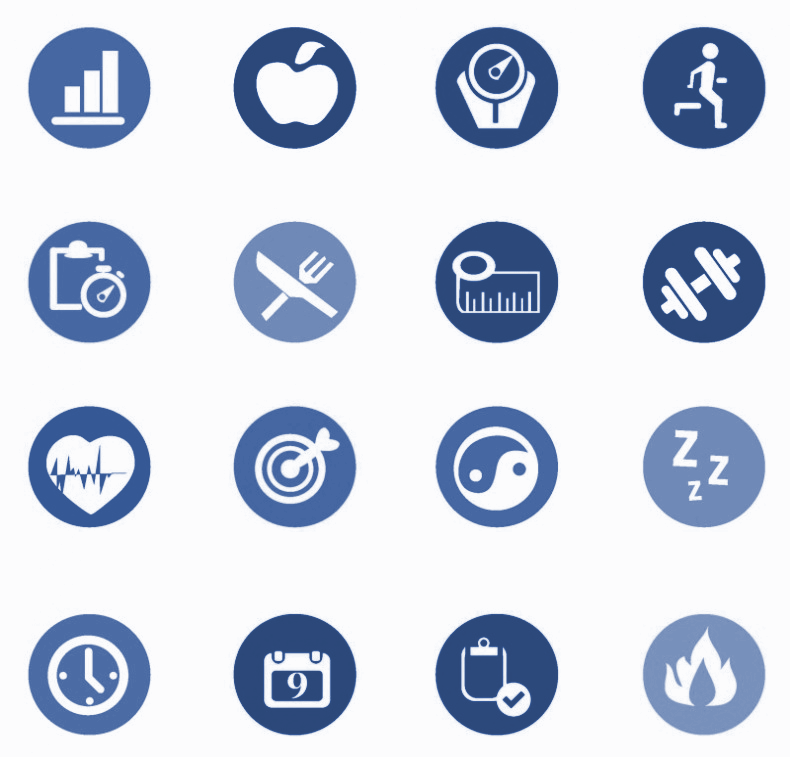 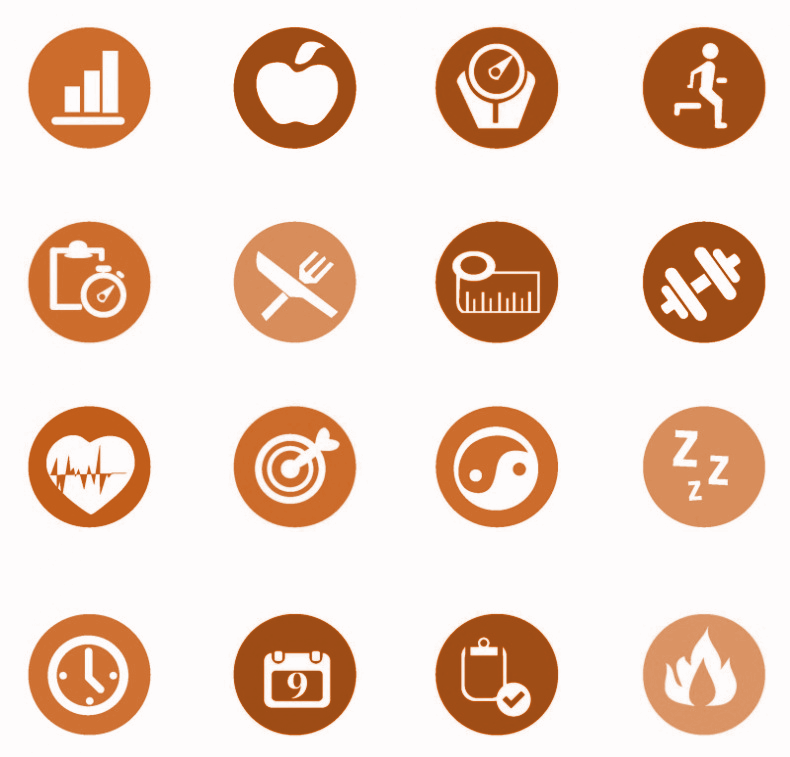 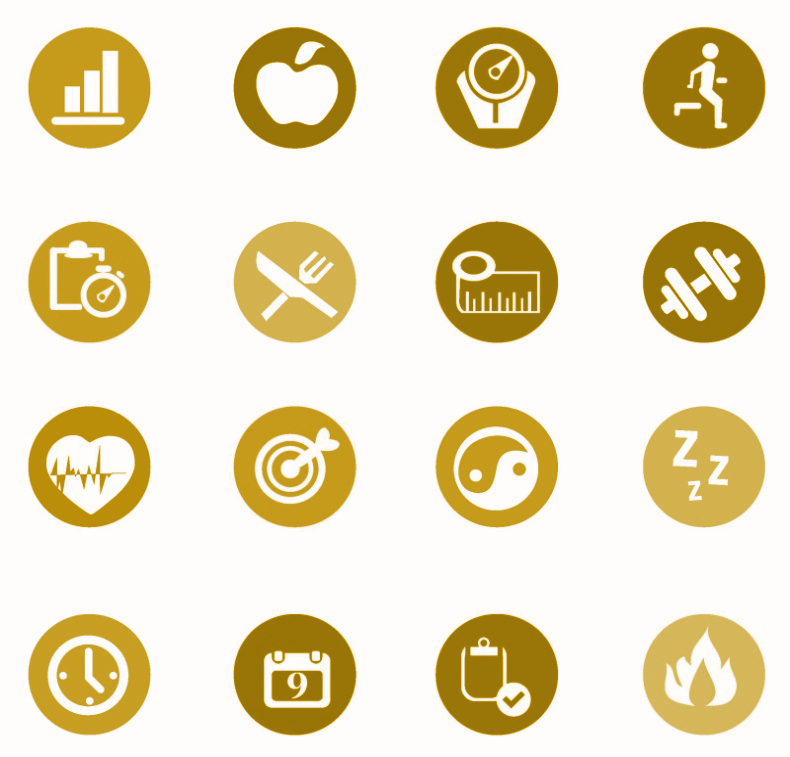 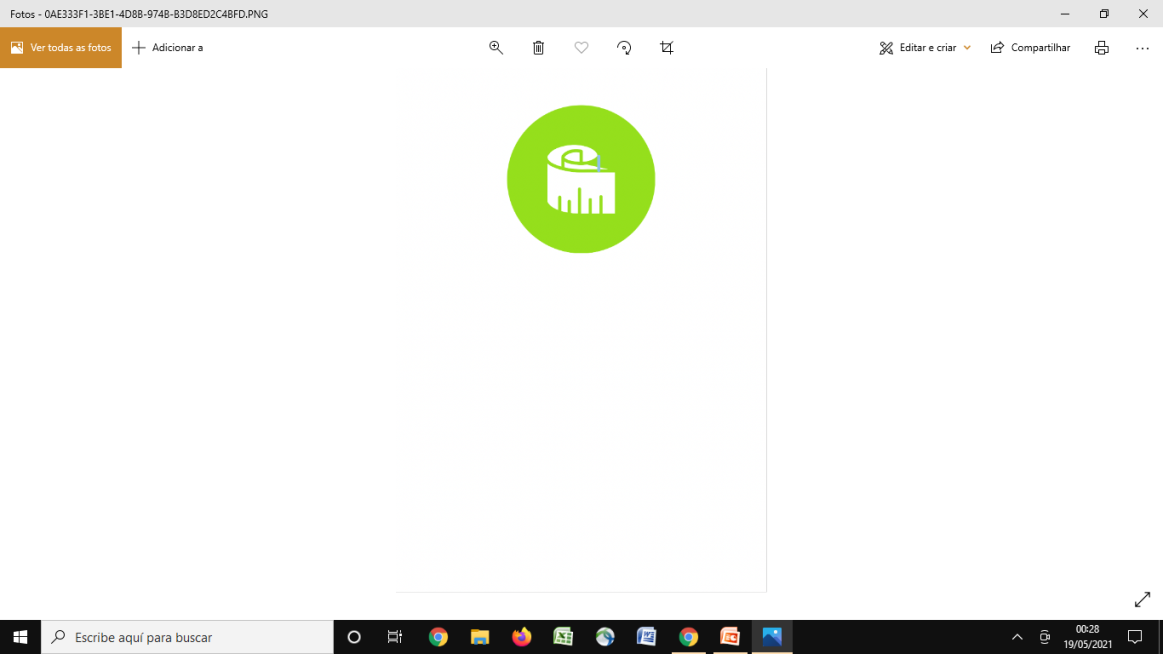 Vamos relembrar como calcular o IMC
Ficha 1
IMC = 87/ (1,62)²
IMC = 87/ 1,62 x 1,62
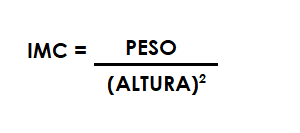 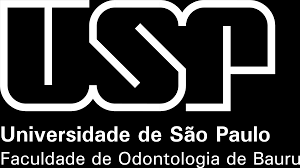 Vigilância Alimentar e Nutricional na Linha de Cuidado para Sobrepeso e Obesidade
Vigilância Alimentar e Nutricional na Linha de Cuidado para Sobrepeso e Obesidade
[Speaker Notes: Créditos]
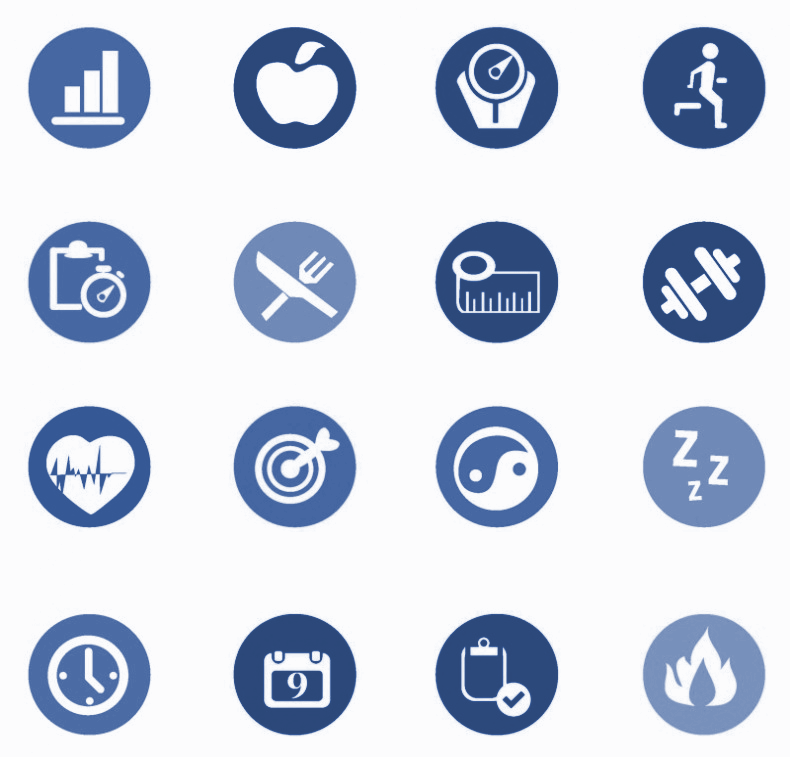 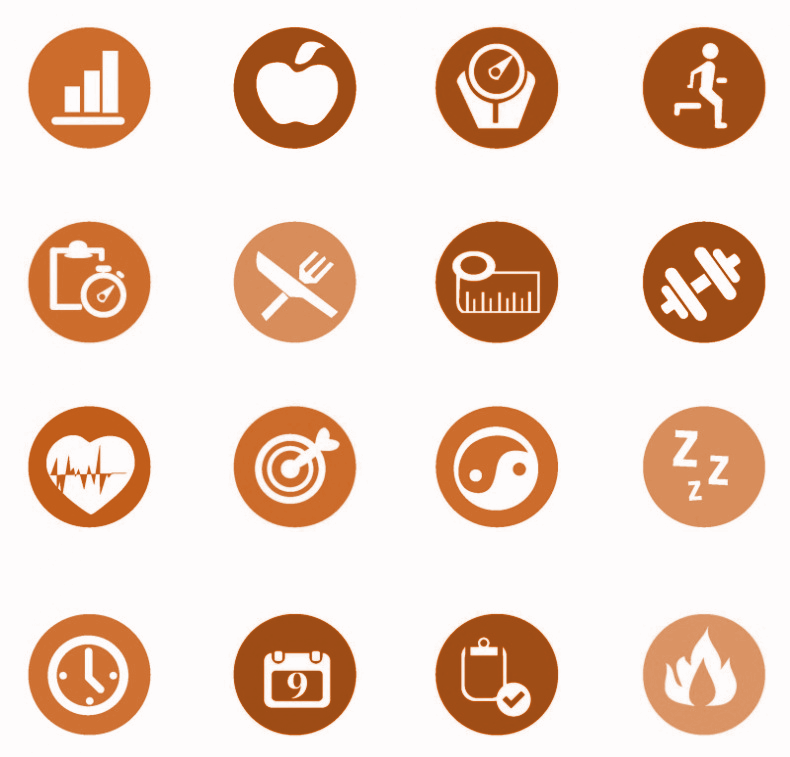 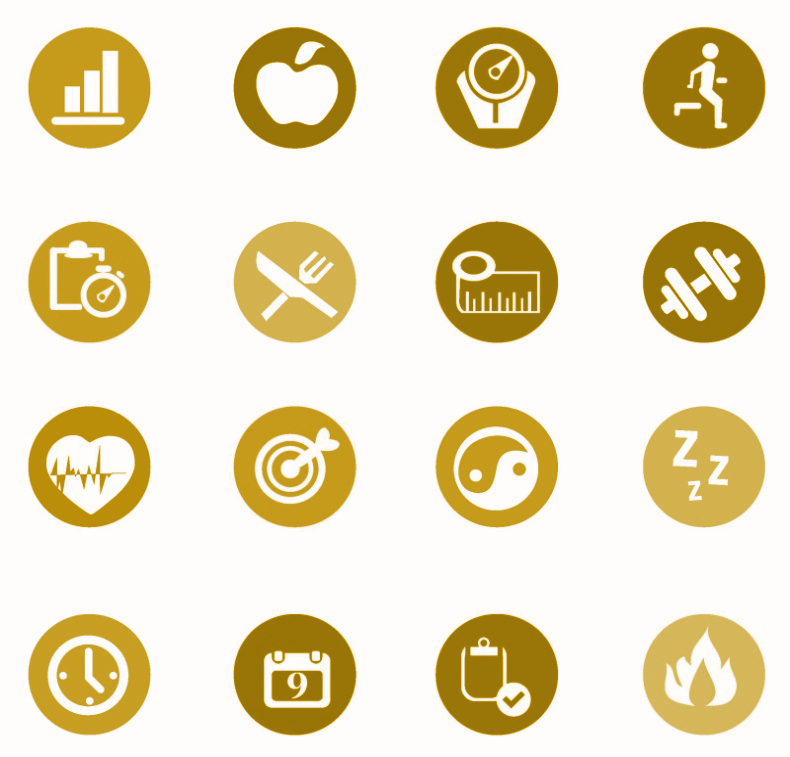 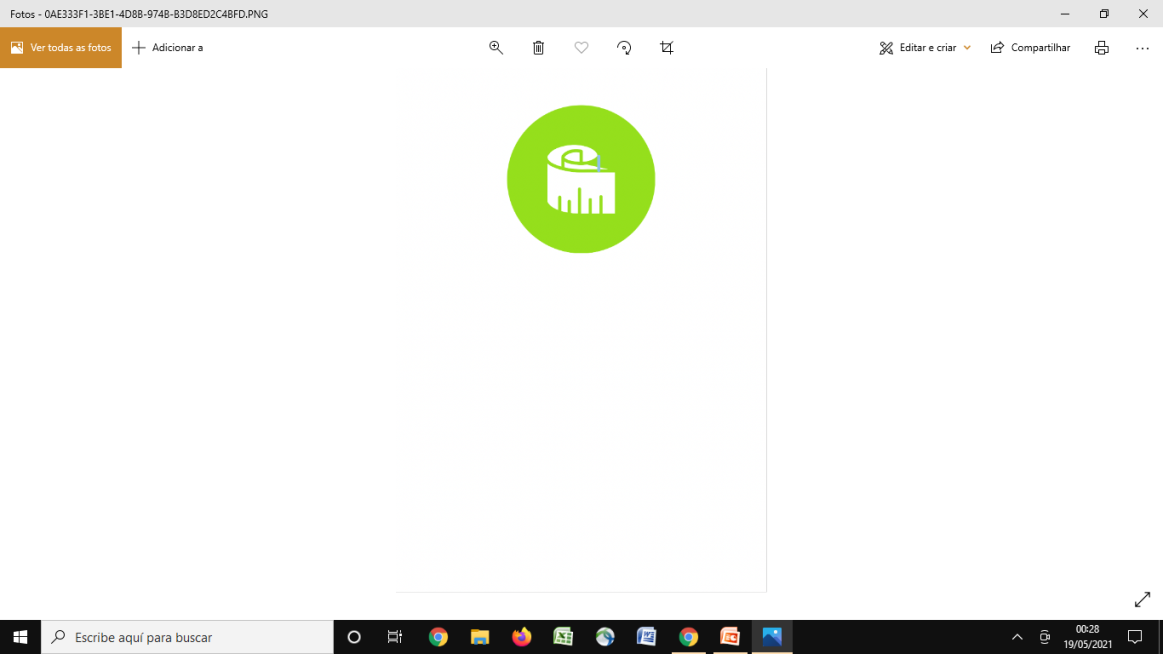 Vamos relembrar como calcular o IMC
Ficha 1
IMC = 87/ (1,62)²
IMC = 87/ 1,62 x 1,62
IMC = 87/ 2,62
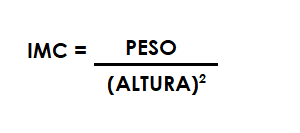 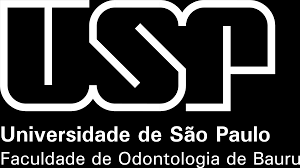 Vigilância Alimentar e Nutricional na Linha de Cuidado para Sobrepeso e Obesidade
Vigilância Alimentar e Nutricional na Linha de Cuidado para Sobrepeso e Obesidade
[Speaker Notes: Créditos]
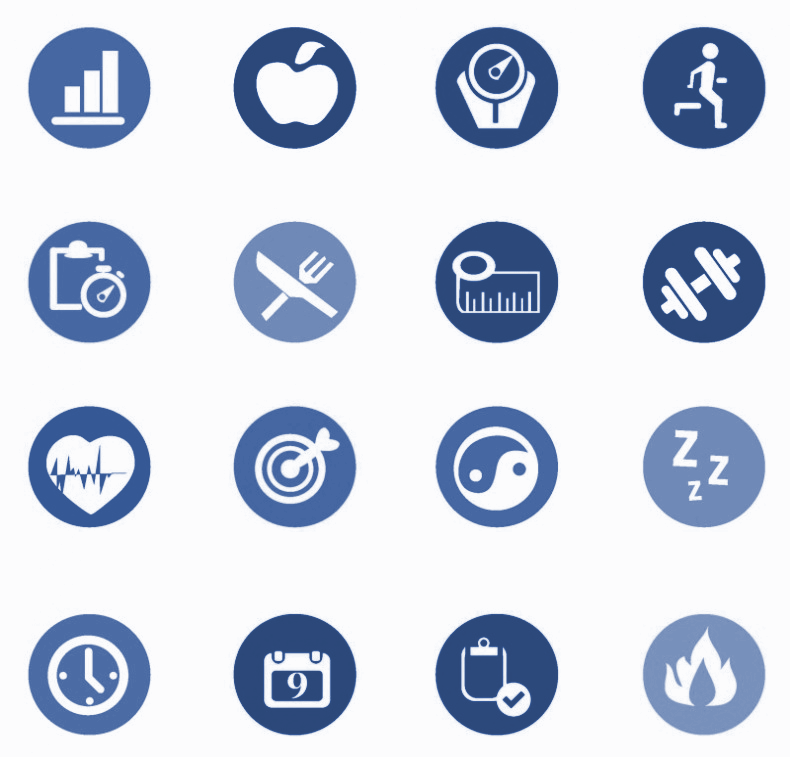 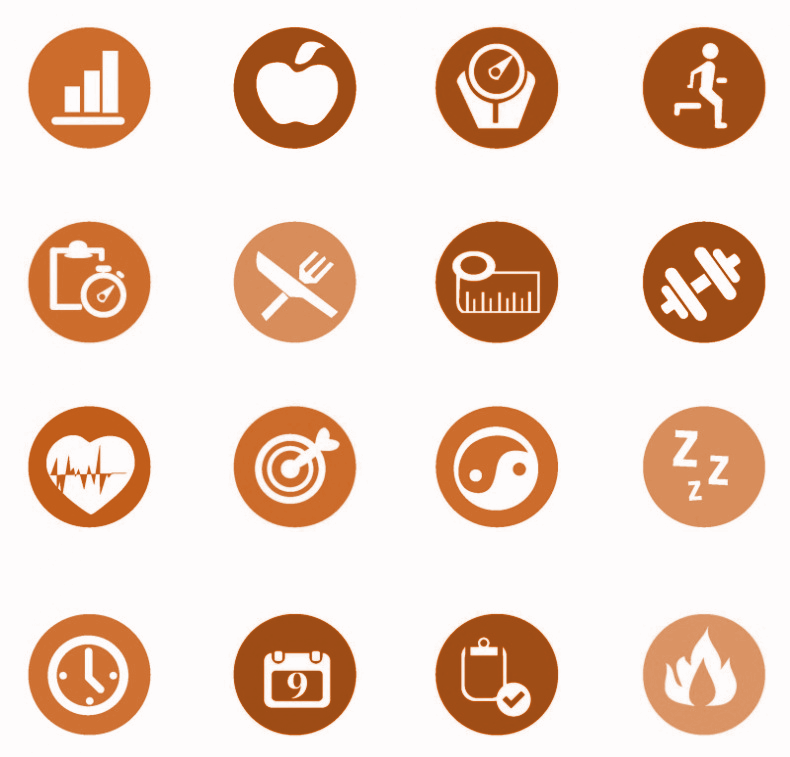 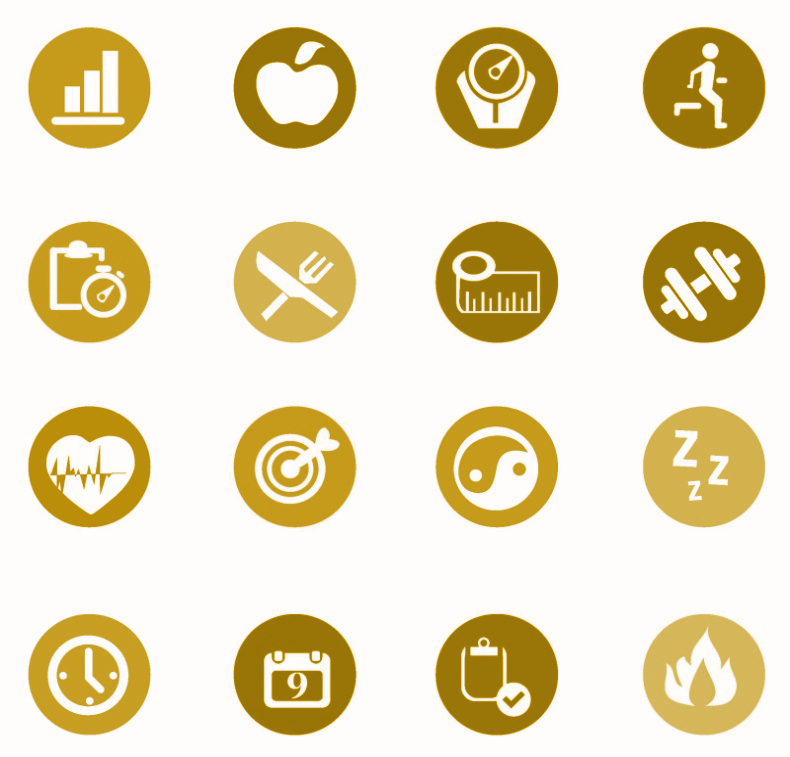 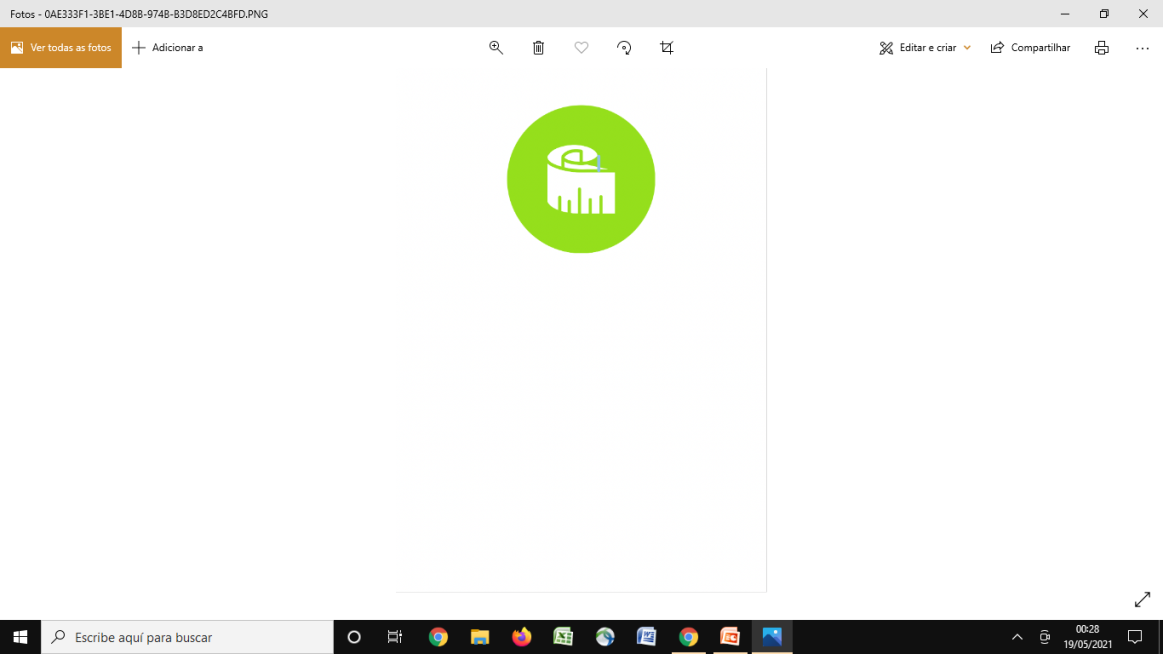 Vamos relembrar como calcular o IMC
Ficha 1
IMC = 87/ (1,62)²
IMC = 87/ 1,62 x 1,62
IMC = 87/ 2,62
IMC = 33
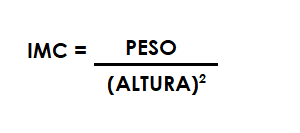 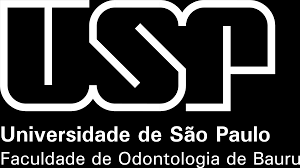 Vigilância Alimentar e Nutricional na Linha de Cuidado para Sobrepeso e Obesidade
Vigilância Alimentar e Nutricional na Linha de Cuidado para Sobrepeso e Obesidade
[Speaker Notes: Créditos]
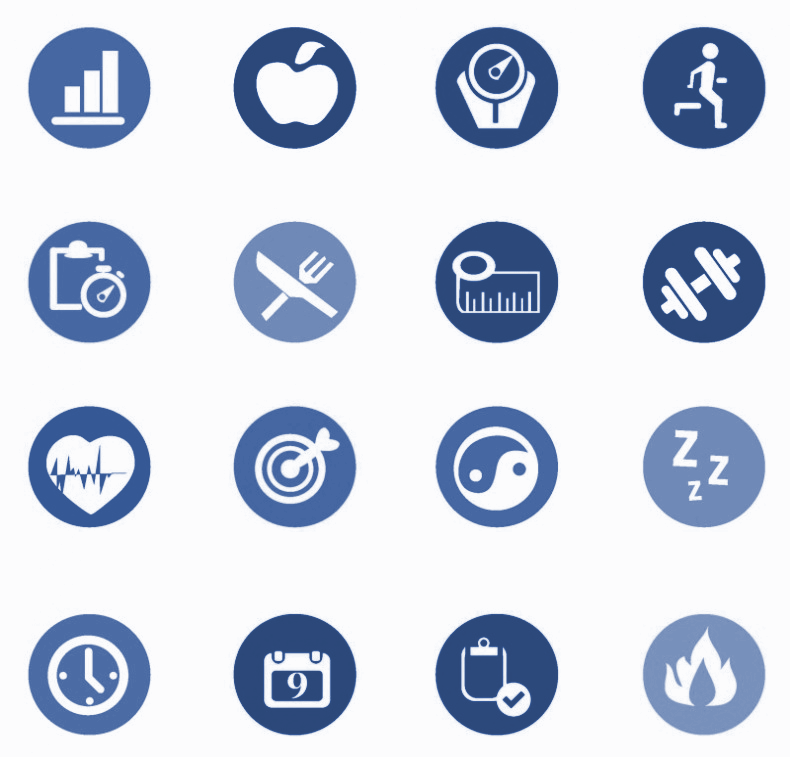 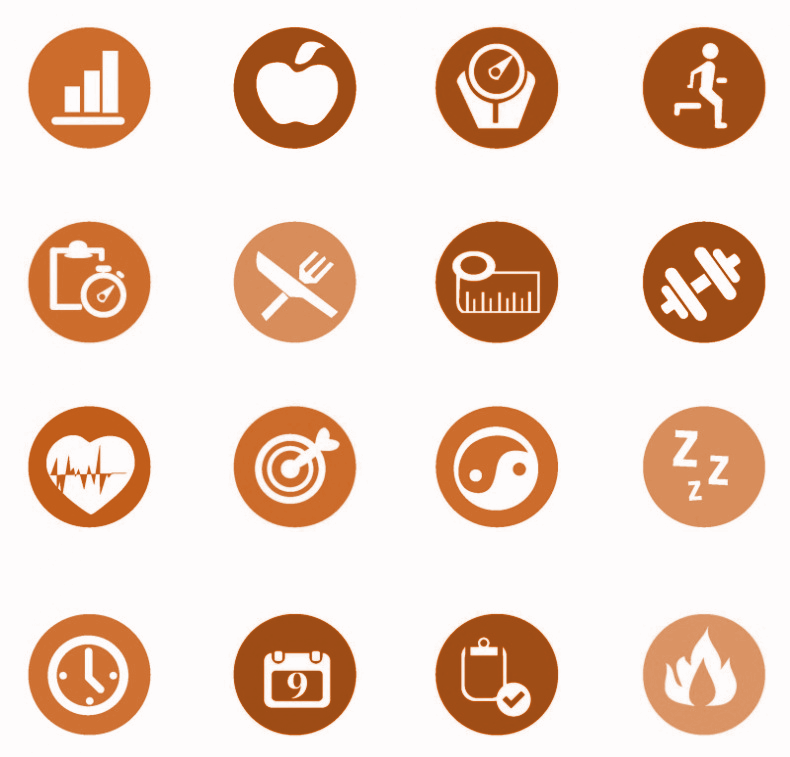 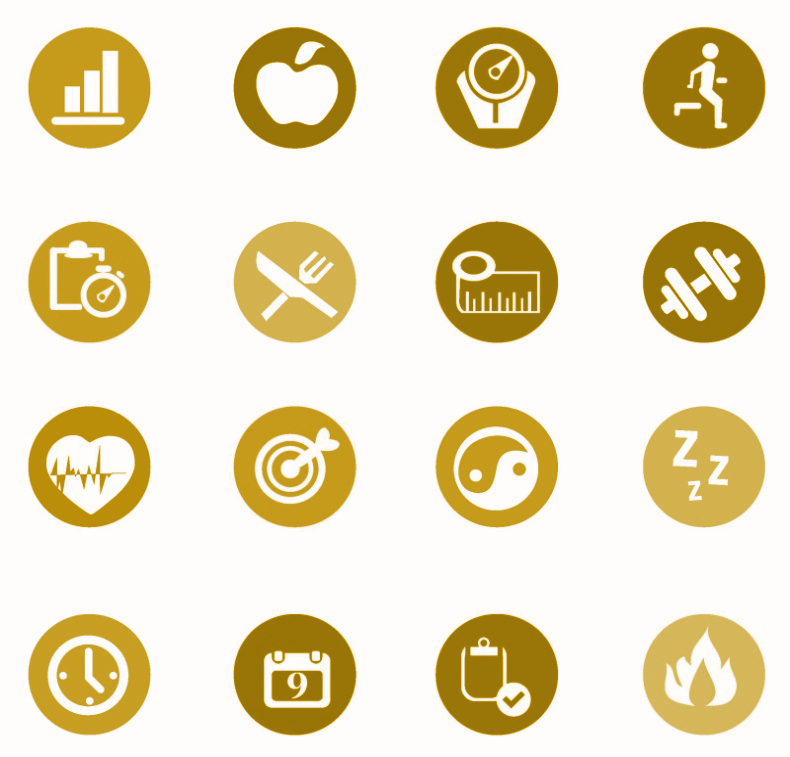 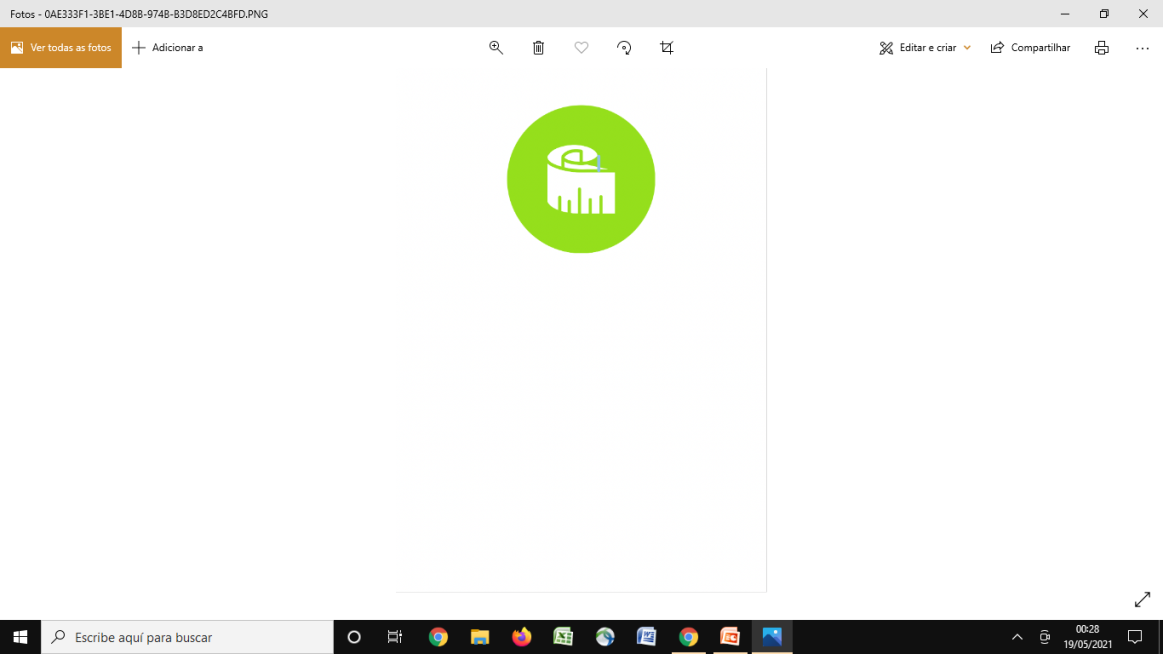 Vamos relembrar como calcular o IMC
Ficha 2
IMC = 105/ (1,87)²
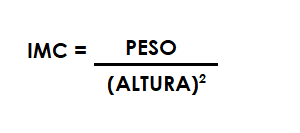 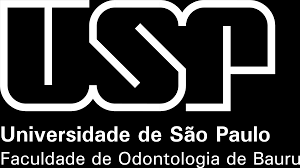 Vigilância Alimentar e Nutricional na Linha de Cuidado para Sobrepeso e Obesidade
Vigilância Alimentar e Nutricional na Linha de Cuidado para Sobrepeso e Obesidade
[Speaker Notes: Créditos]
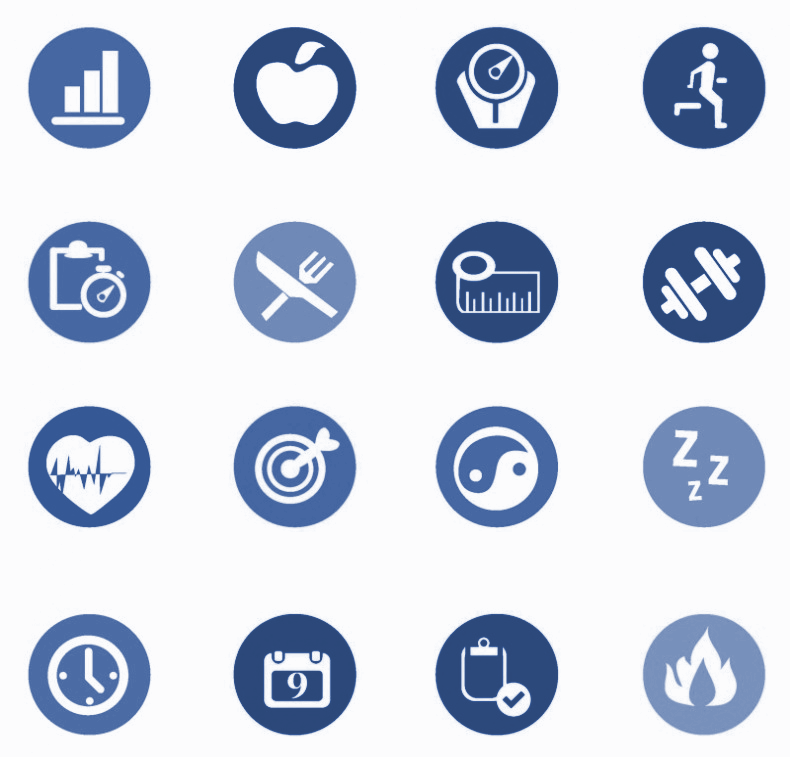 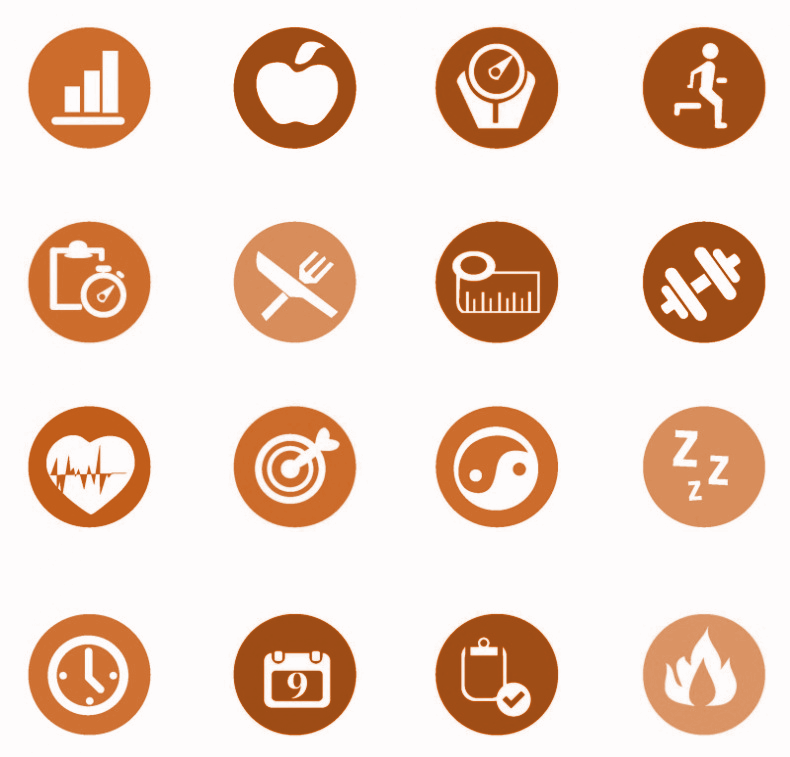 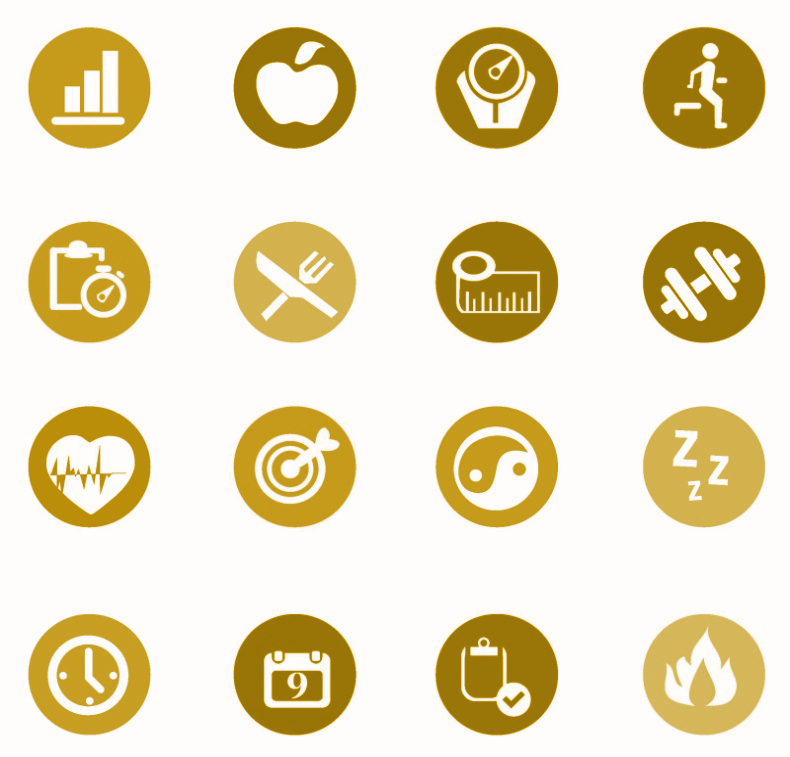 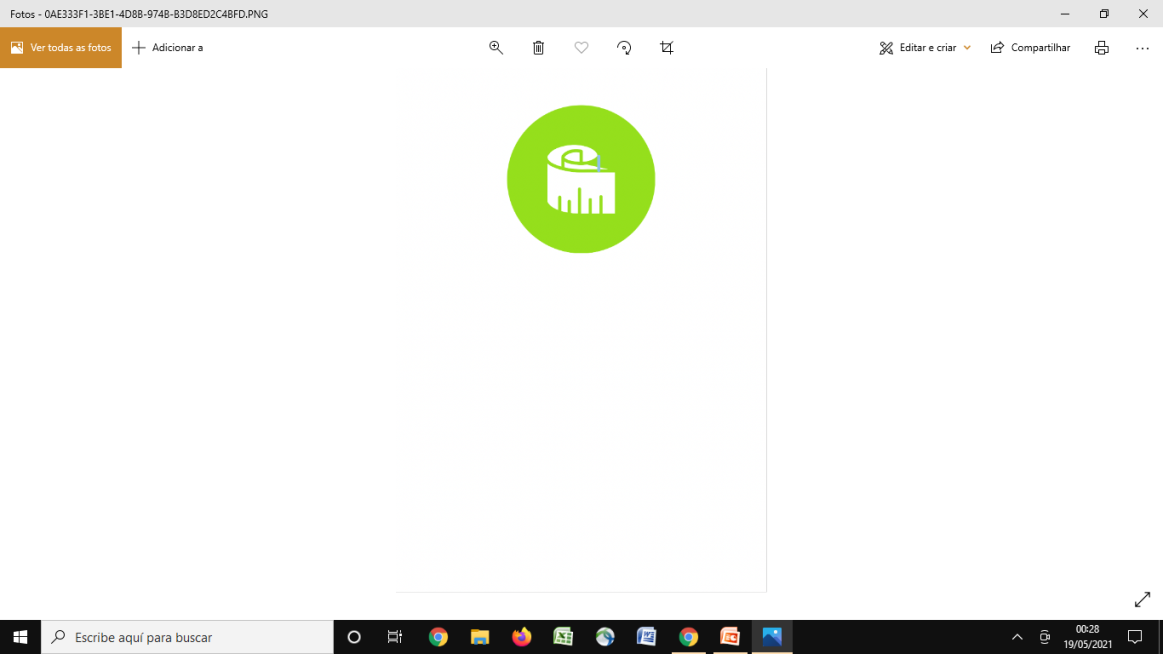 Vamos relembrar como calcular o IMC
Ficha 2
IMC = 105/ (1,87)²
IMC = 105/ 1,87 x 1,87
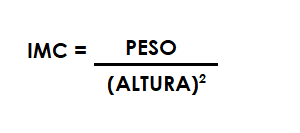 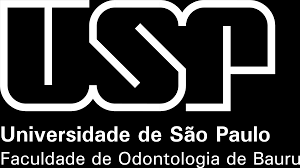 Vigilância Alimentar e Nutricional na Linha de Cuidado para Sobrepeso e Obesidade
Vigilância Alimentar e Nutricional na Linha de Cuidado para Sobrepeso e Obesidade
[Speaker Notes: Créditos]
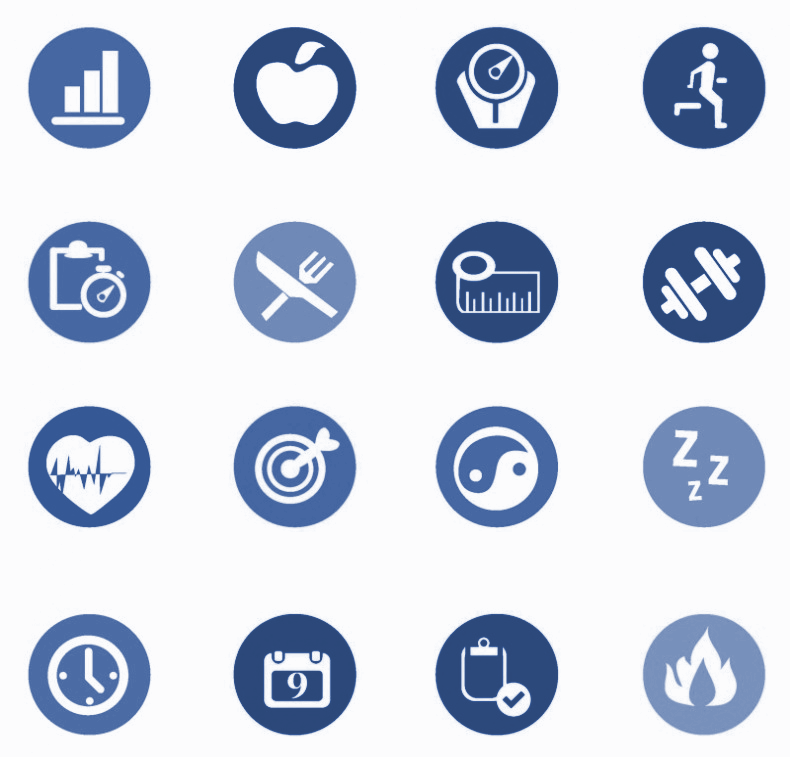 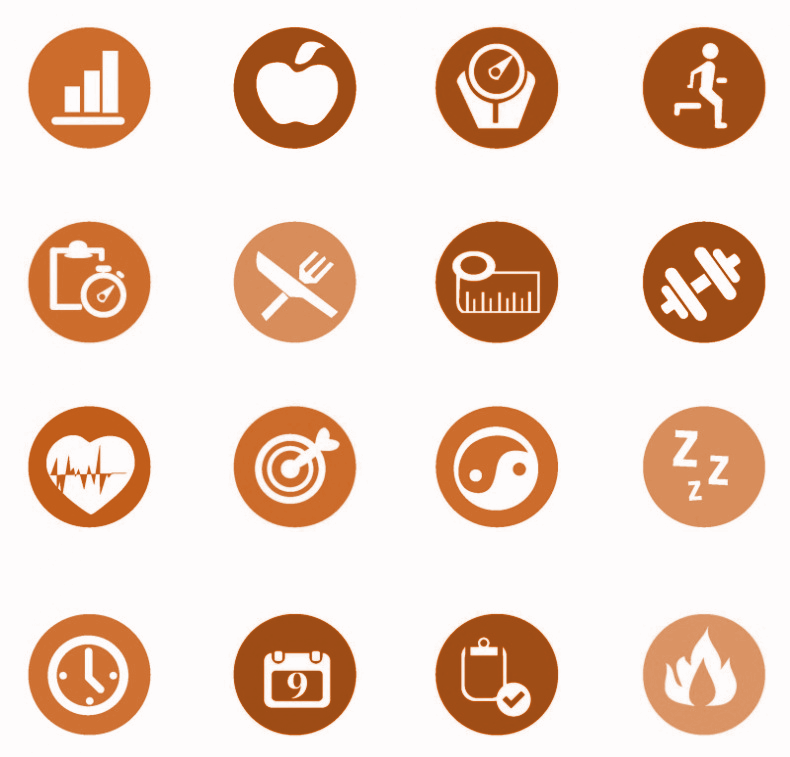 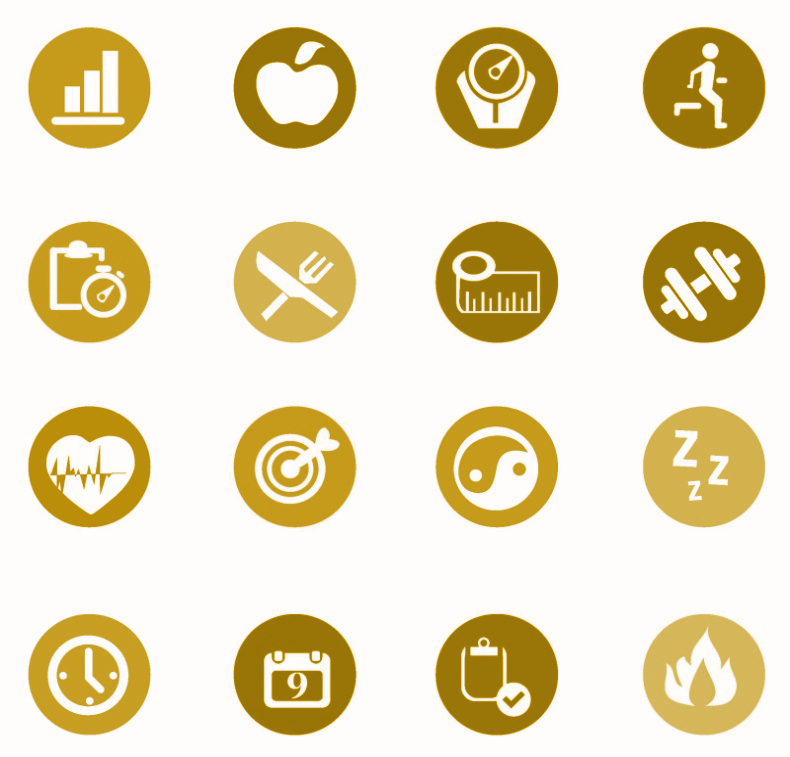 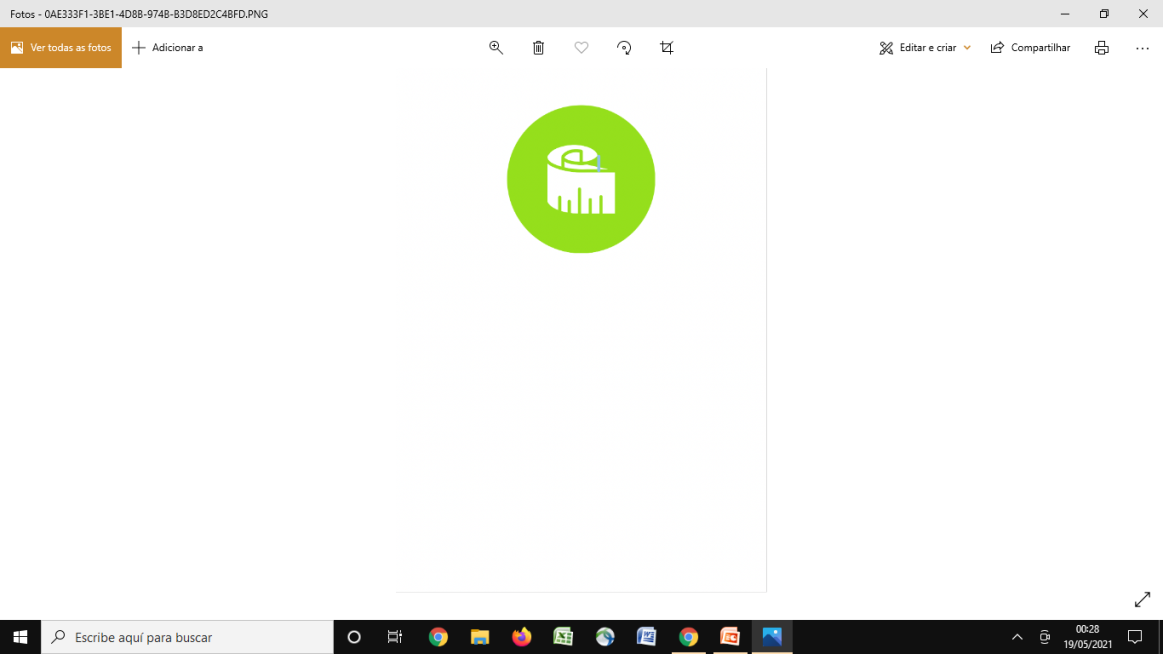 Vamos relembrar como calcular o IMC
Ficha 2
IMC = 105/ (1,87)²
IMC = 105/ 1,87 x 1,87
IMC = 105/ 3,5
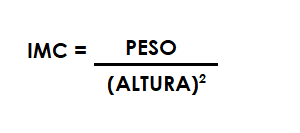 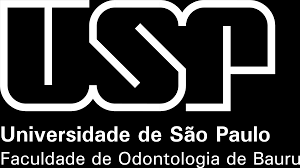 Vigilância Alimentar e Nutricional na Linha de Cuidado para Sobrepeso e Obesidade
Vigilância Alimentar e Nutricional na Linha de Cuidado para Sobrepeso e Obesidade
[Speaker Notes: Créditos]
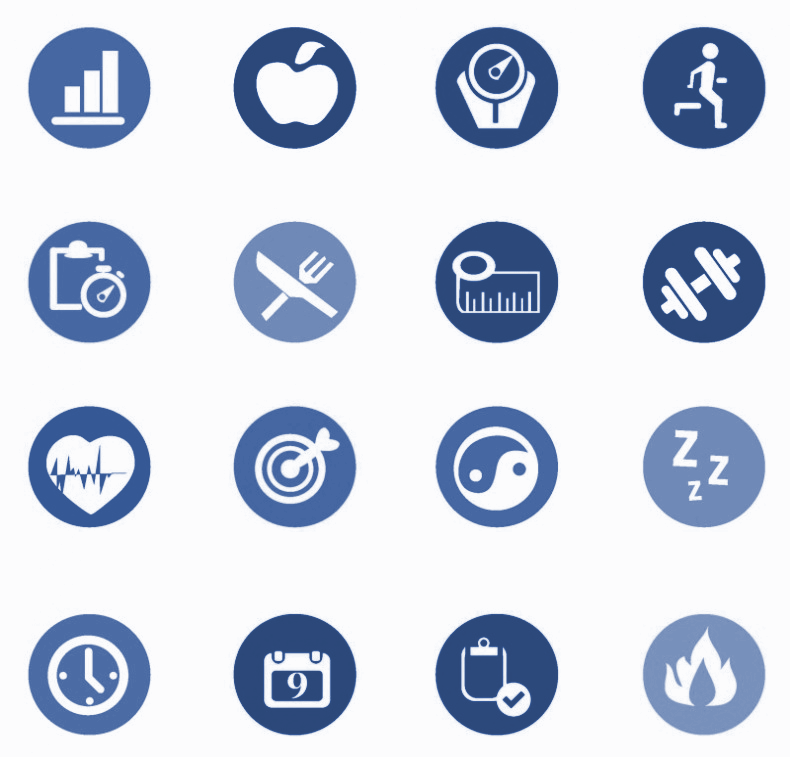 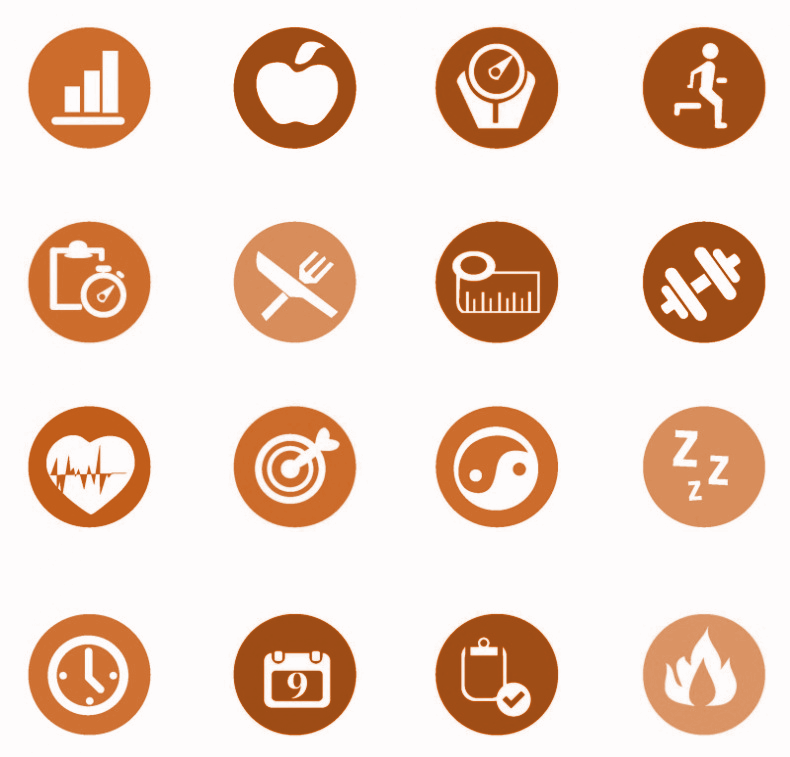 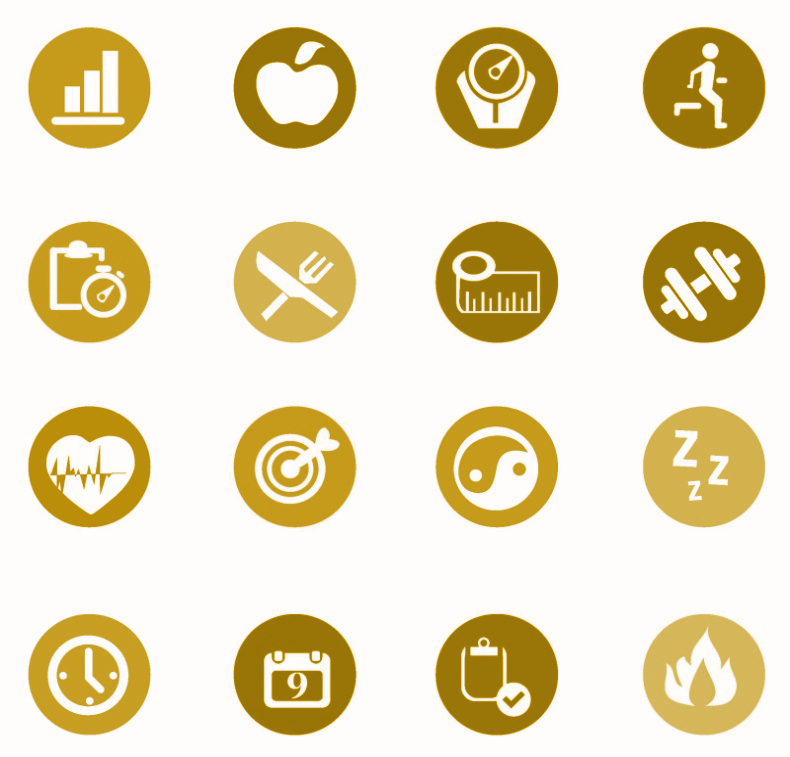 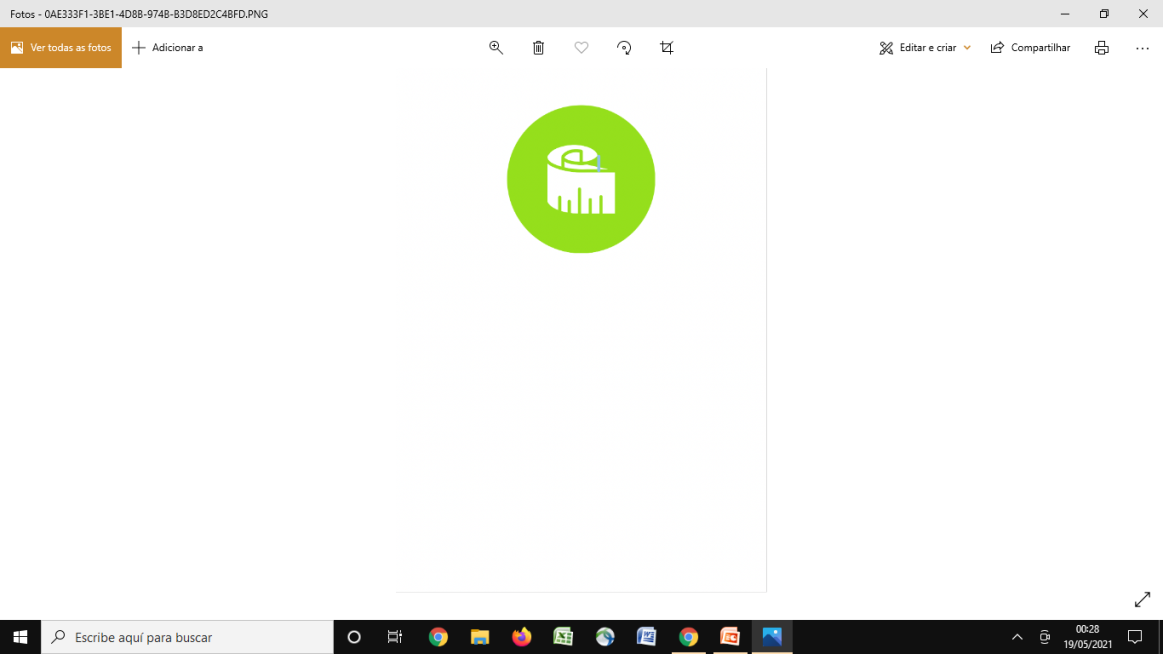 Vamos relembrar como calcular o IMC
Ficha 2
IMC = 105/ (1,87)²
IMC = 105/ 1,87 x 1,87
IMC = 105/ 3,5
IMC = 30
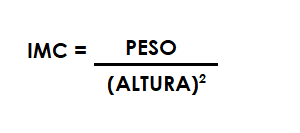 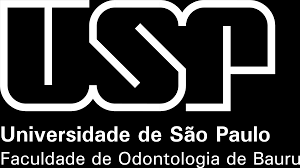 Vigilância Alimentar e Nutricional na Linha de Cuidado para Sobrepeso e Obesidade
Vigilância Alimentar e Nutricional na Linha de Cuidado para Sobrepeso e Obesidade
[Speaker Notes: Créditos]
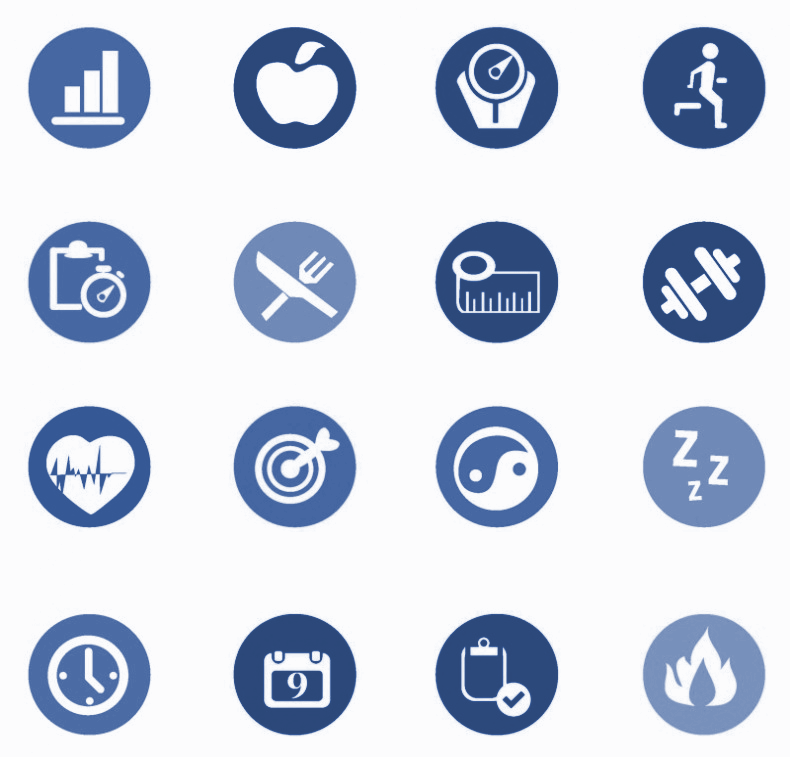 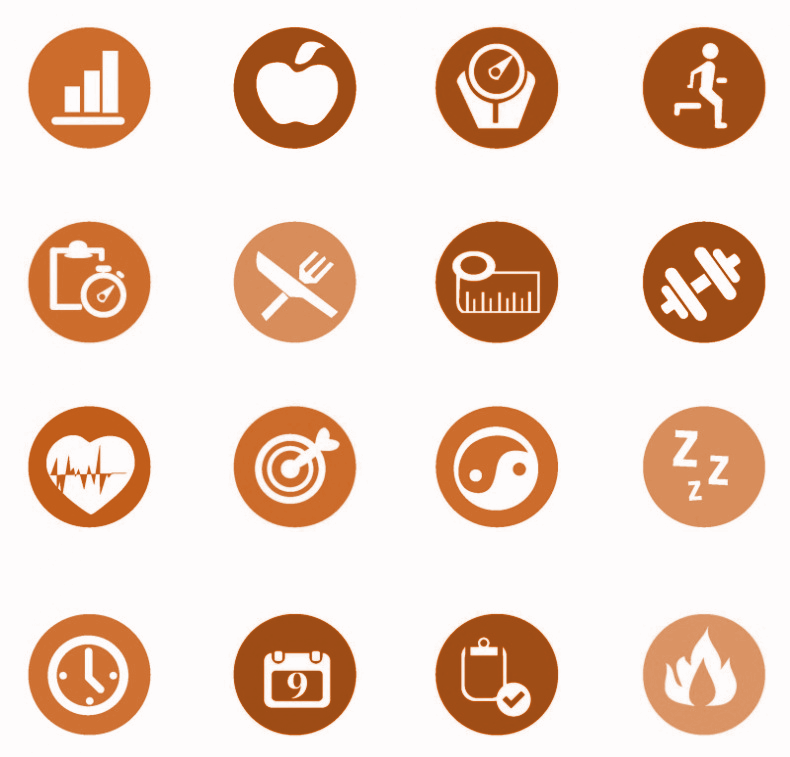 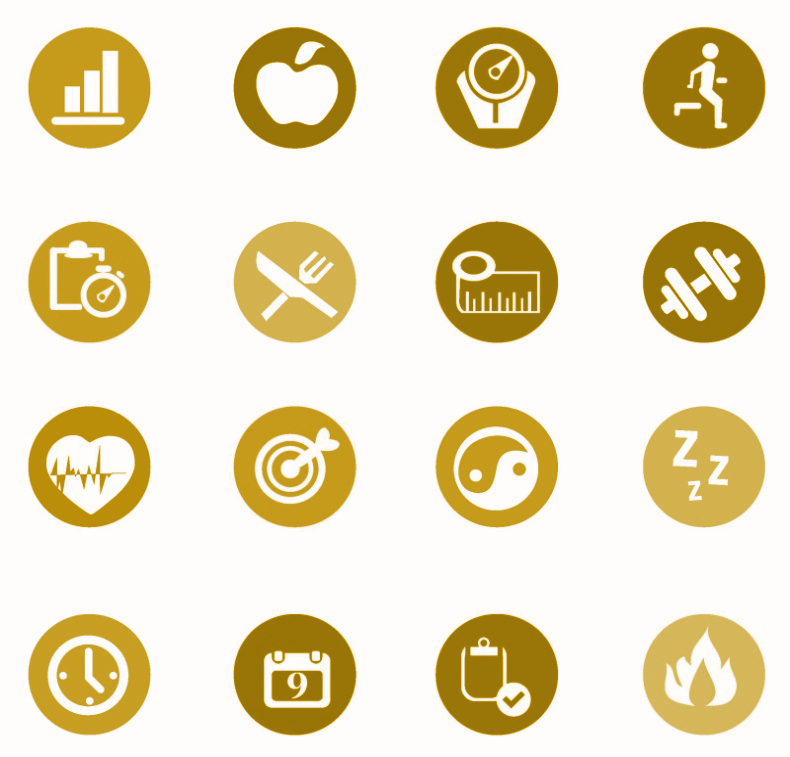 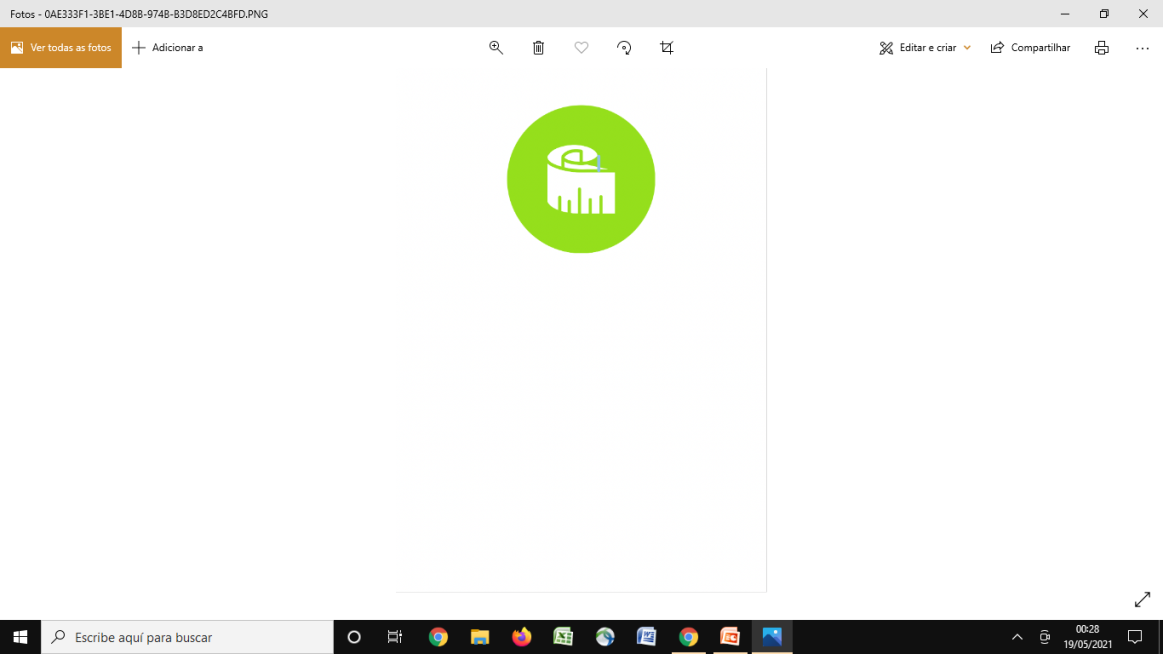 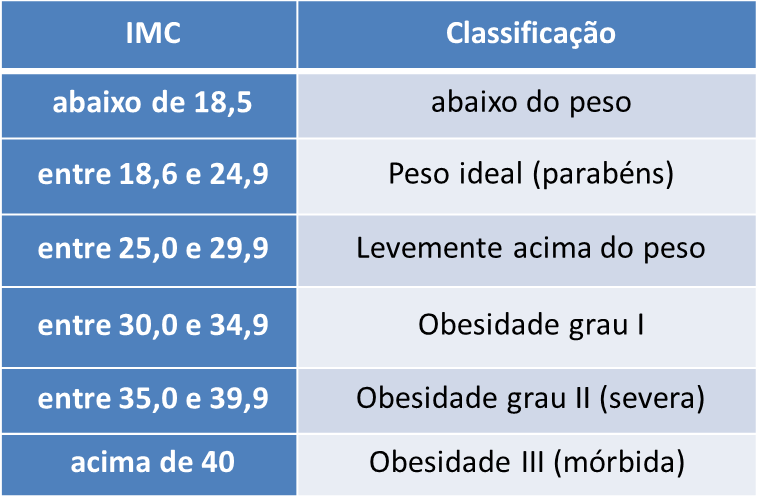 Ficha 1
IMC = 33
Ficha 2
IMC = 105/ (1,87)²
IMC = 105/ 1,87 x 1,87
IMC = 105/ 3,5
IMC = 30
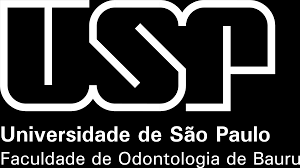 Vigilância Alimentar e Nutricional na Linha de Cuidado para Sobrepeso e Obesidade
Vigilância Alimentar e Nutricional na Linha de Cuidado para Sobrepeso e Obesidade
[Speaker Notes: Créditos]
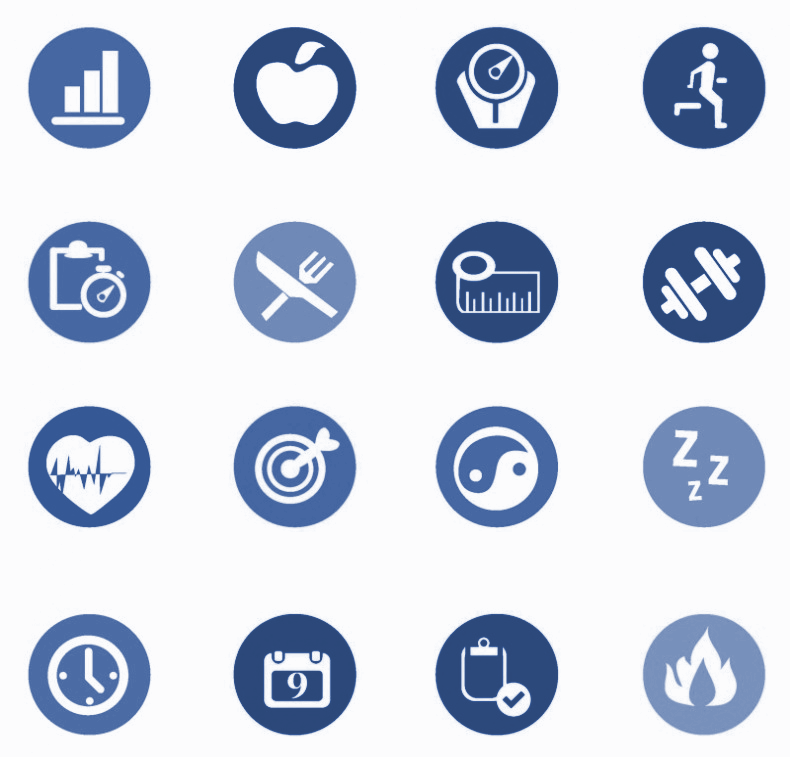 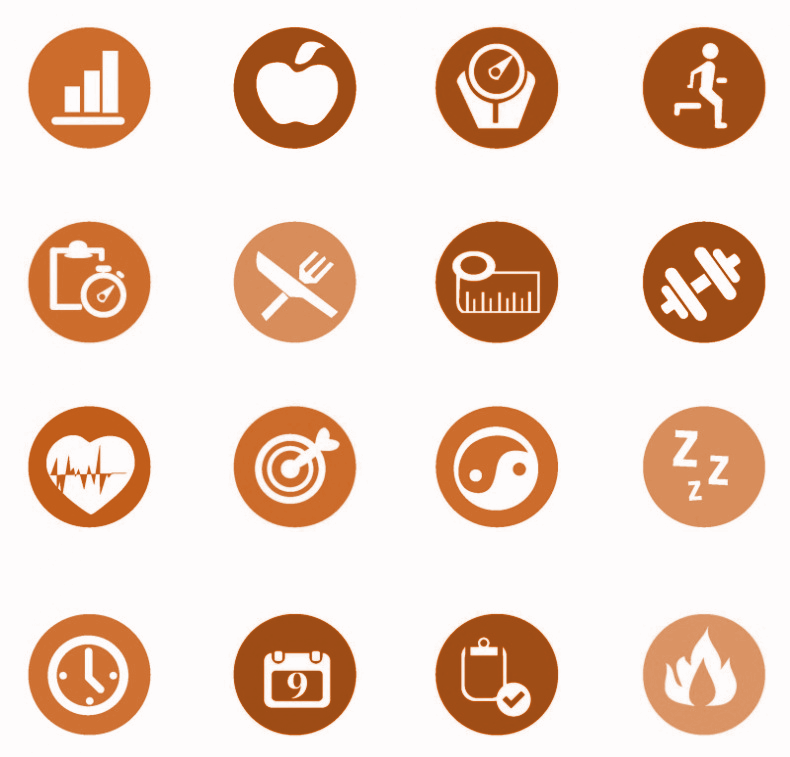 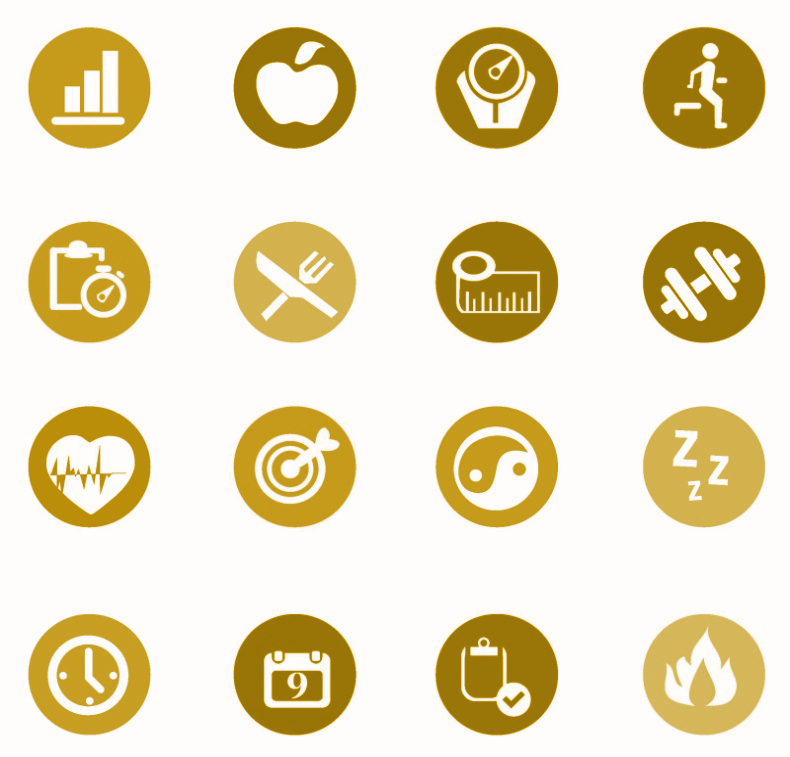 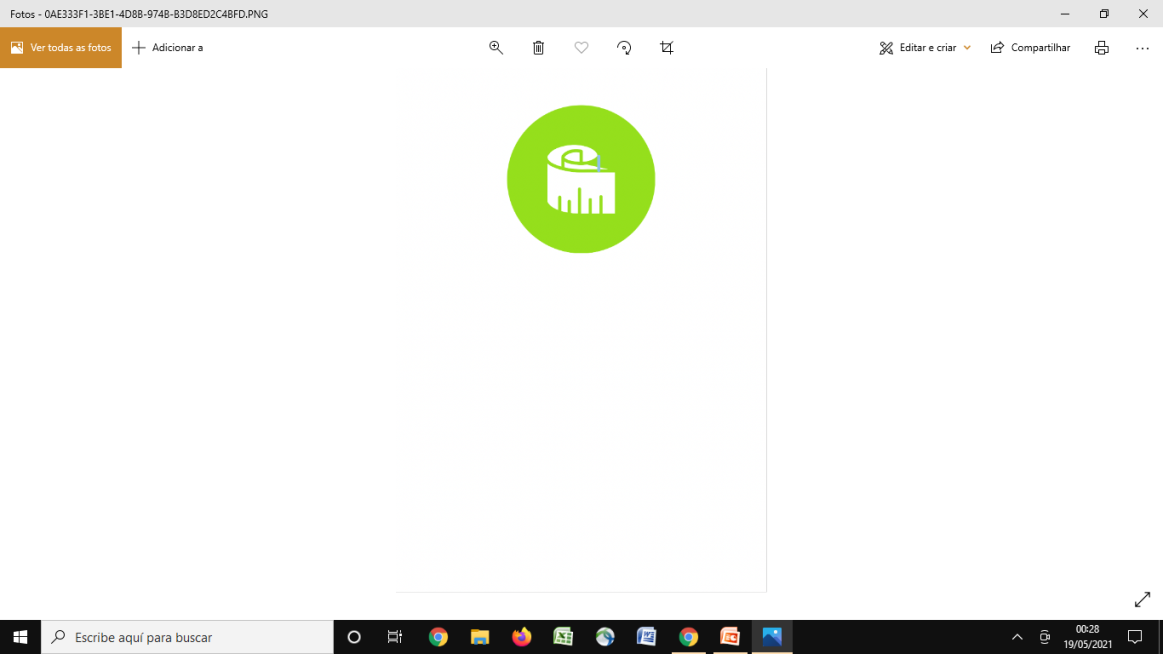 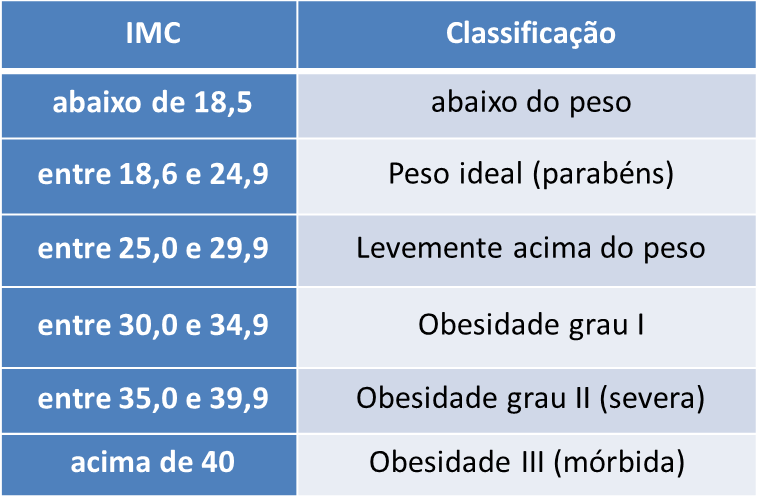 Ficha 1
IMC = 33
Ficha 2
IMC = 30
Ficha 2
IMC = 105/ (1,87)²
IMC = 105/ 1,87 x 1,87
IMC = 105/ 3,5
IMC = 30
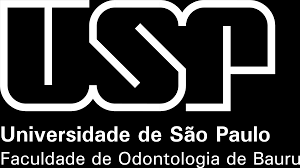 Vigilância Alimentar e Nutricional na Linha de Cuidado para Sobrepeso e Obesidade
Vigilância Alimentar e Nutricional na Linha de Cuidado para Sobrepeso e Obesidade
[Speaker Notes: Créditos]
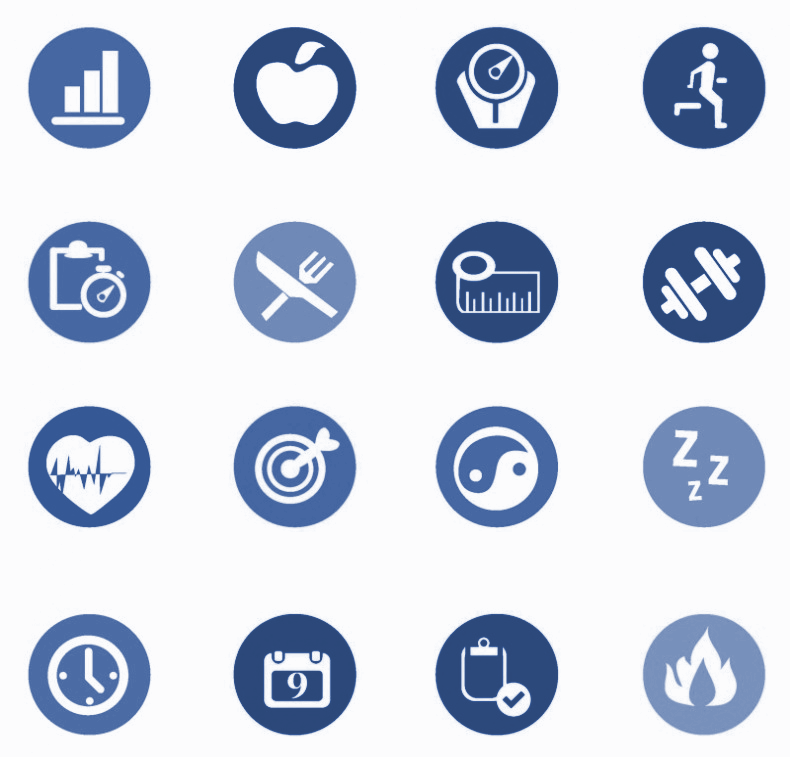 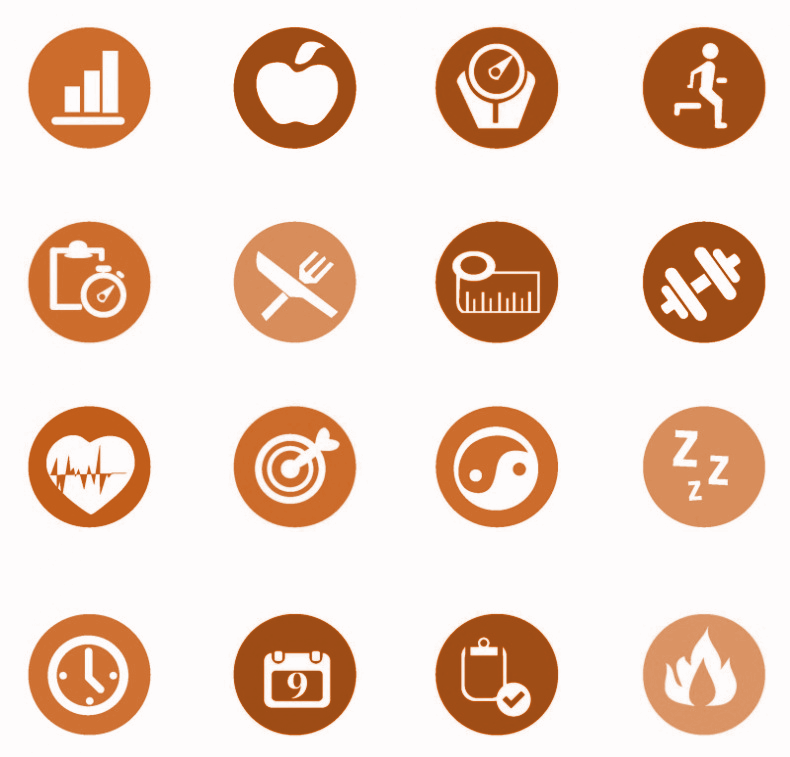 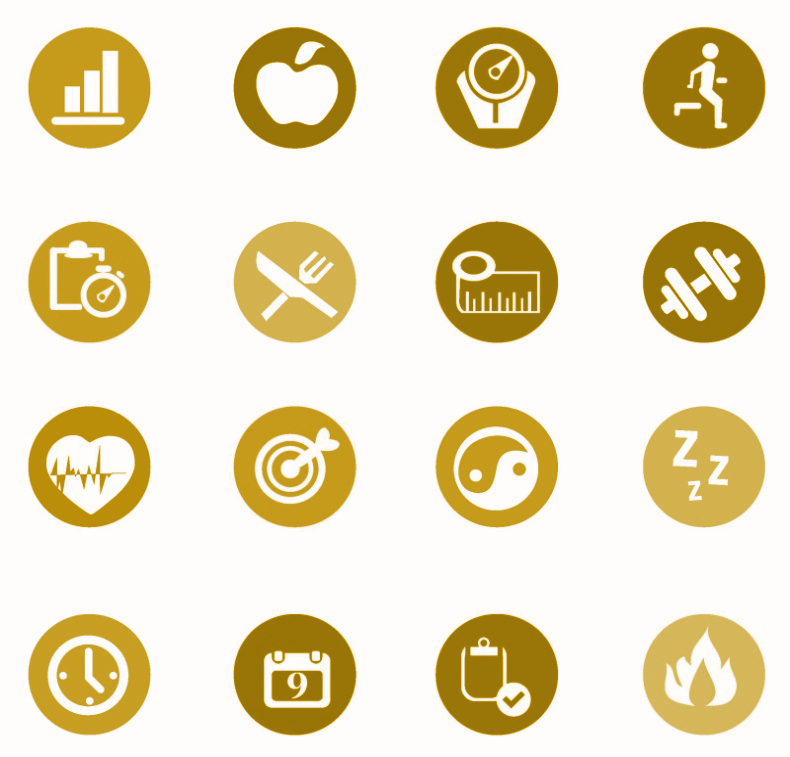 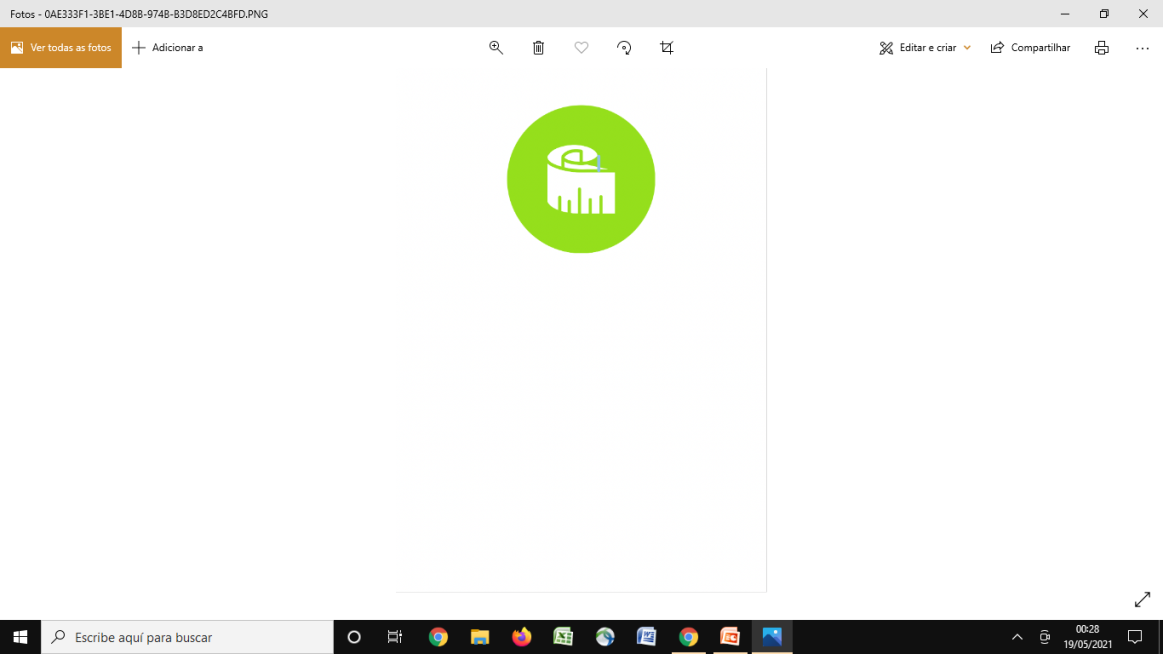 Qual a importância de analisar os dados?
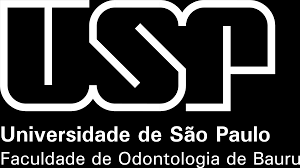 Vigilância Alimentar e Nutricional na Linha de Cuidado para Sobrepeso e Obesidade
Vigilância Alimentar e Nutricional na Linha de Cuidado para Sobrepeso e Obesidade
[Speaker Notes: Créditos]